2t. Undervisningsopplegg om SAKSOFONfor barneskolenlaget av Siv-Merethe Myhr
[Speaker Notes: I dag er det Saksofonen vi skal undersøke nærmere.

(tips: Finn frem alle videoene du vil se i forkant av timen, og se forbi reklamen først, slik at de er klar til elevene skal se dem.)]
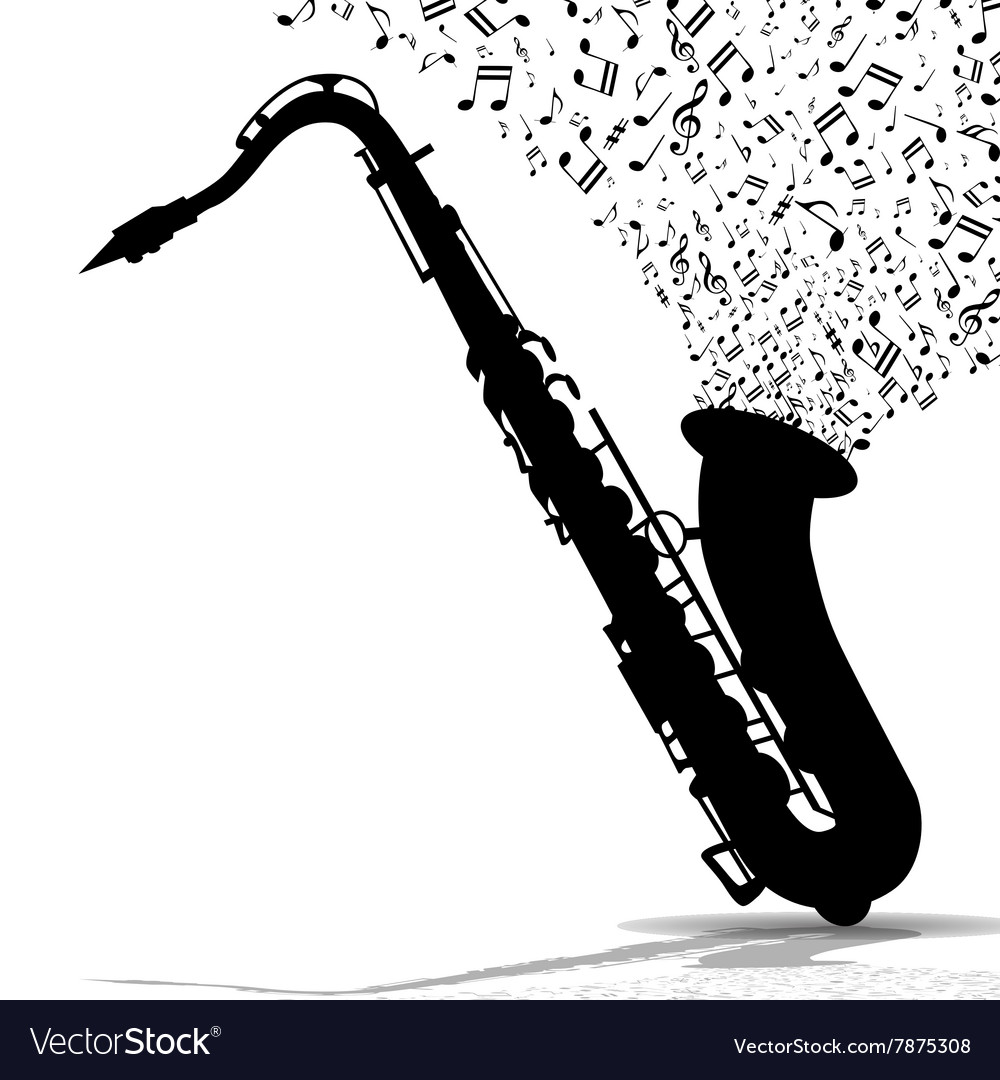 [Speaker Notes: Hvor ble den laget? Finnes det ulike typer? Hvor spilles det på saksofon? Hvem spiller? Hva vet vi om dette instrumentene? La elevene få være med og myldre litt – både formulere spørsmål, og fortelle hva de vet og hva de tenker om saksofonen.]
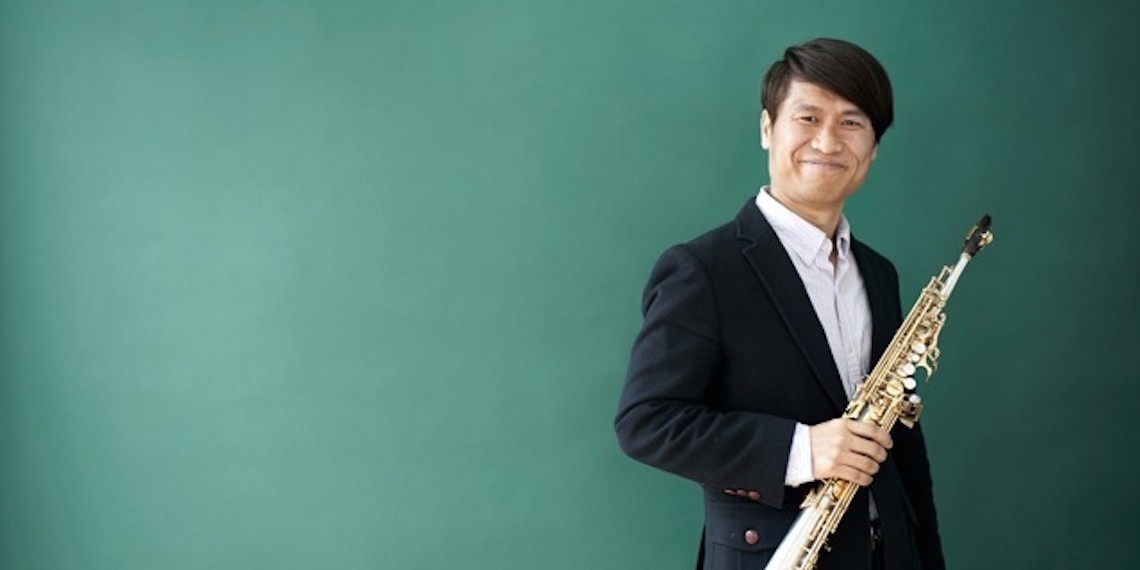 Jong Shim fra Sør Korea
[Speaker Notes: (Generelt: før du viser innslagene på YouToube, kan det være lurt å bygge opp en positiv forventning hos elevene ved å fortelle litt om dem som spiller. Jeg har valgt ut dyktige saksofonister, og det er både godt og nyttig å skape en bevissthet hos elevene om at det er mye hardt arbeid som ligger bak mange av musikkstykkene og sangene på YouToube. )

Jong Shim er en mester i å spille på saksofon. Han har spilt i over 1000 konserter, og spilt i land over hele verden. Han dirigerer også selv et eget saksofonorkester, og han har utgitt fire cd er. Det er virrelig verdt å høre på når han spiller. Legg merke til saksofonlyden. Hva kan sies om den? Hva skiller den fra andre instrument? 

Musikken starter på 0:28
https://youtu.be/O6GLEHaCsV8


Wikipedia: 
«Hey Jude» er en rockeballade som er kreditert låtskriverduoen Lennon/McCartney, men som hovedsakelig ble skrevet av Paul McCartney. Den ble opprinnelig innspilt av The Beatles for dobbeltalbumet The Beatles (White Album), men ble i stedet utgitt som singel. Til tross for sin uvanlige lengde på 7 minutter og 11 sekunder ble «Hey Jude» The Beatles' mestselgende singel. Det ble også innspilt en kortere versjon tilpasset amerikansk radio, som vanligvis avsto fra å spille så lange sanger.
Sangens opprinnelige tittel var «Hey Jules» og ble skrevet for å trøste John Lennons sønn Julian da Lennon og hans første kone Cynthia Powell ble skilt.]
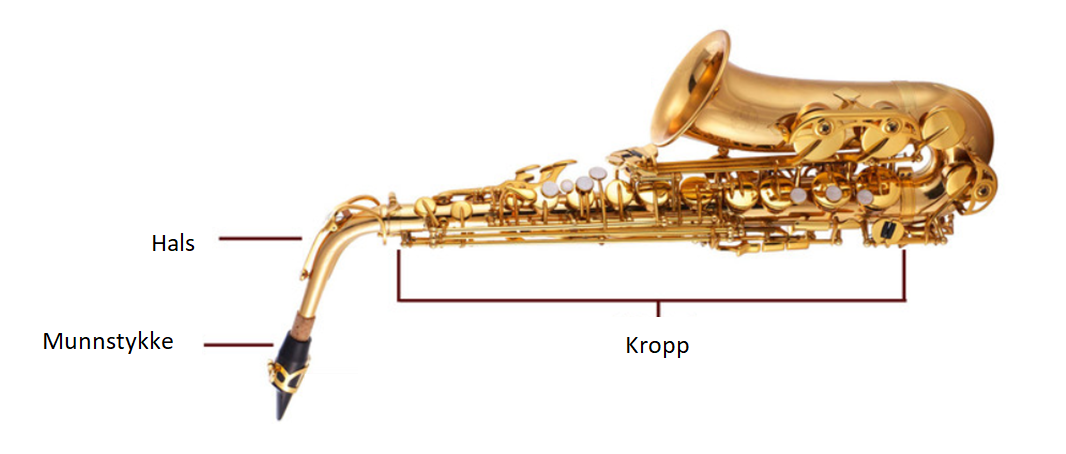 [Speaker Notes: Vi starter med litt fakta om saksofonen. Den har tre hoveddeler:]
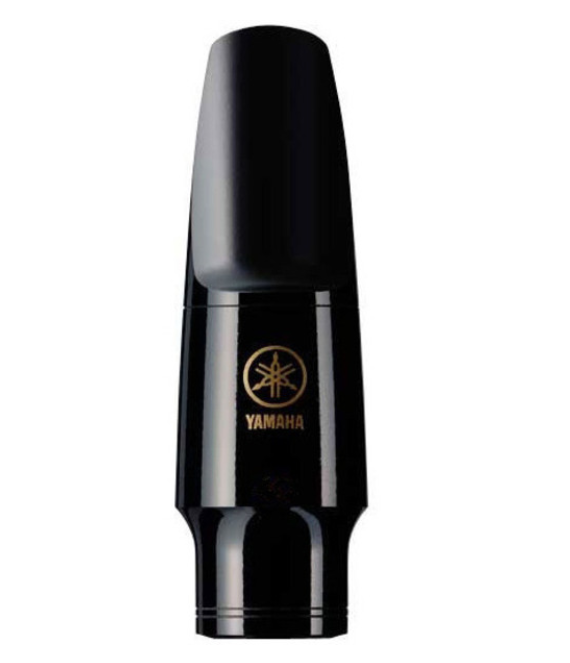 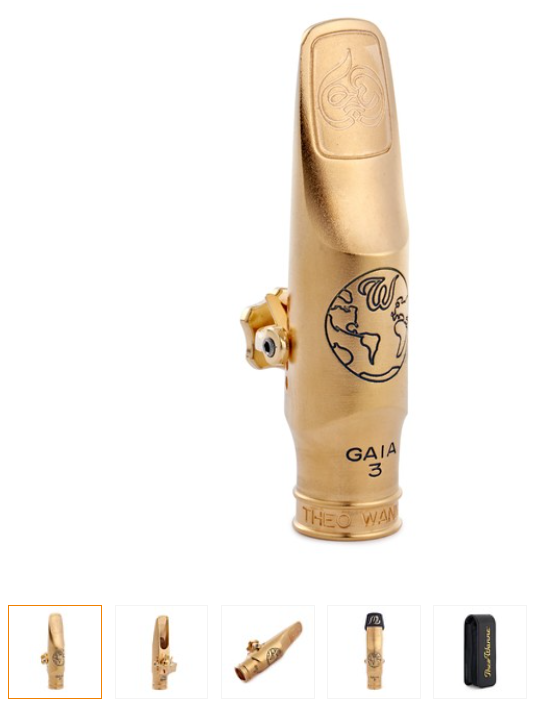 391 kr       8 264 kr
[Speaker Notes: Munnstykkene kan være laget i plast, - og være veldig billige, - eller i metall og belagt med gull. Da blir prisen også litt dyrere ]
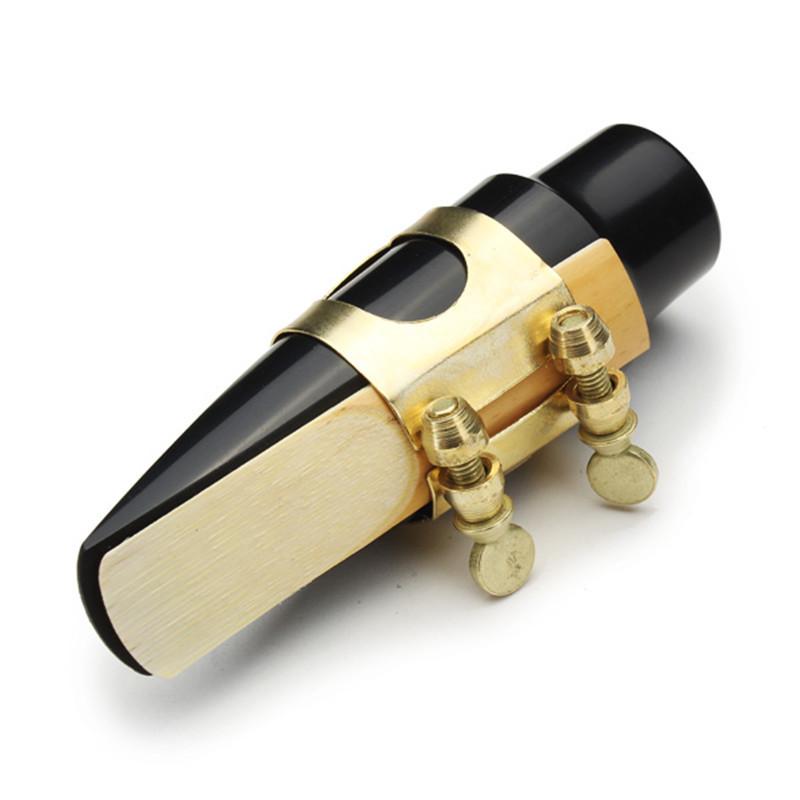 [Speaker Notes: Saksofonen er en TREBLÅSER. Høres ikke det litt rart ut når nesten hele instrumentet er laget av metall? 
Grunnen er at lyden oppstår ved at saksofonisten blåser luft inn i instrumentet mot et lite "blad", som normalt er laget av bambus. Ettersom lyden kommer fra et stykke tre, er saksofonen altså en treblåser, selv om den utefra ser ut til å være laget fullstendig i metall.

På dette lille klippet vises det – på norsk – hvofor saksofonen er en treblåser. Start på 2:32 - 3:00

https://youtu.be/Eg8EAtZgsQM]
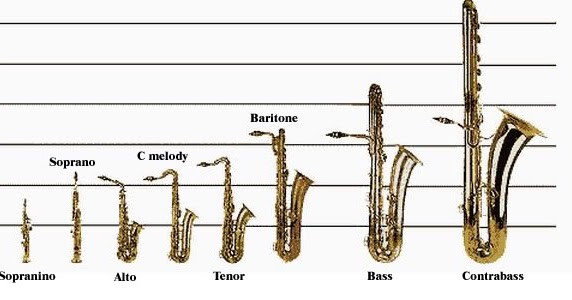 8 forskjellige typer
[Speaker Notes: Det er 8 forskjellige saksofoner. Se på bildet og diskuter forskjellene. 
Hvordan tror dere lyden er i de forskjellige?]
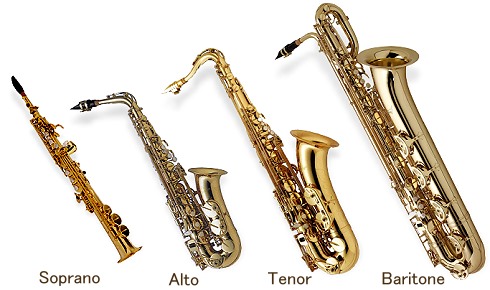 De fire mest vanlige
[Speaker Notes: Dette er de mest vanlige saksofonene.]
[Speaker Notes: Her skal dere få se en som spiller på fem ulike typer. I tillegg til de fire på bildet, spiller han også en sopran saksofon med bue. 

Brian Hayes er en multiinstrumentalist fra Australia. Det betyr at han spiller mange forskjellige instrumenter. Alle typer Saksofoner, ulike klarinetter, gitarer og ukulele m.m. Han underviser, komponerer, holder konserter og har spilt inn mange cd’er. Dette er en mann som vet hva han snakker om.

Lytt til de ulike lydene….
(Han forklarer litt innimellom. Kan gjerne starte filmen på ca 0:40. Ta på teksting, så kan du lettere oversette for elevene det som sies. Teksting ligger på ikonet til venstre for tannhjulet . Det er likevel lyden fra instrumentene som er viktigst, så det gjør ikke noe om han prater litt imellom dem. )

https://www.youtube.com/watch?v=EuKu6v6YziM]
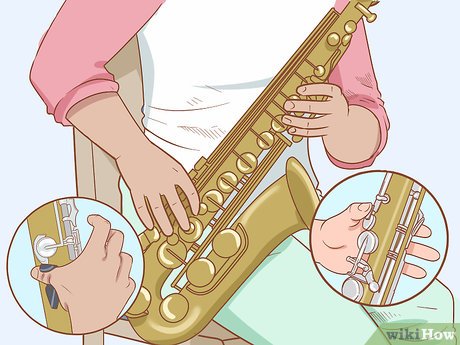 [Speaker Notes: Det er 25 hull i en saksofon. Men vi har jo ikke 25 fingre!! Hvordan skal en da klare å spille og bruke alle åpningene?? I dette klippet for dere se hvordan fingrene skal holdes. Ser det vanskelig ut? Jeg tenker det er litt som å lære å sykle: vanskelig når en ikke kan det, men når en først har lært det, så vet en hvordan det skal gjøres. Det er ikke dermed sagt at det er like lett å SPILLE på en saksofon . Det er – som med alt annet – noe en må øve mass på for å bli skikkelig god. 

(Det blir forklart på engelsk, men det tenker jeg går fint, for det vises godt hva han gjør. Eventuelt skru ned lyden, ta på teksten og oversett selv. Nedenfor er teksten på engelsk.)

https://youtu.be/8JjiatRtwK4

Hi, this is Troy Roberts. Today we are going to talk about the correct finger place for the alto saxophone. Your first finger is going to go on the B key, which is right here. Your second finger is going to go on the A key, which is right here. In between that we have a little B flat bus key. The third finger is going to go on the G key, which is right above this little finger stack, here. The little finger controls this stack of keys, here. On the right hand, the first finger goes on the F key, second finger goes on the E key, and the third finger goes on the D key. Your little finger on your right hand controls these keys down here, which are the E flat and the low C. That is finger placement, but we also have thumbs and the sides of your hands, which also control keys. The thumb controls the octave key, back here. Your left palm controls the side D, which is high D, E flat, and F. Your left little finger controls this little stack of keys here, G sharp, C sharp, B, and B flat. Your right palm, or side of your hand, controls the side keys here, which is B flat, C, and high E. It is important to remember when you are playing the saxophone you have got all your fingers and thumbs doing their job, it is important to pretend you are holding a couple of tennis balls, to keep your fingers rounded and your palms out so that they are not hitting any keys, side palm keys, by accident. We keep them rounded like you are holding a couple of tennis balls, and that way you can efficiently reach every key you need to.]
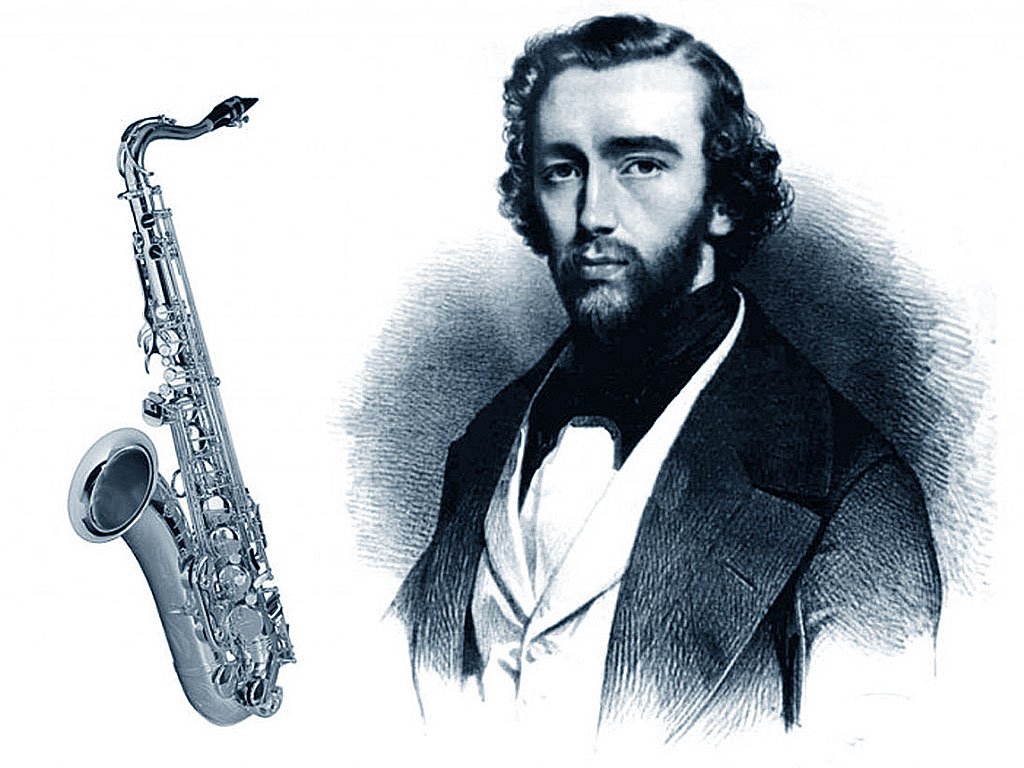 Adolphe Sax
[Speaker Notes: Hvorfor heter instrumentet Saksofon? Det er vanlig at en oppfinnelse får navn etter den som har funnet det opp. Slik er det også med saksofonen. Han som oppfant den het nemlig Adolphe Sax. Dermed ble det til saksofon]
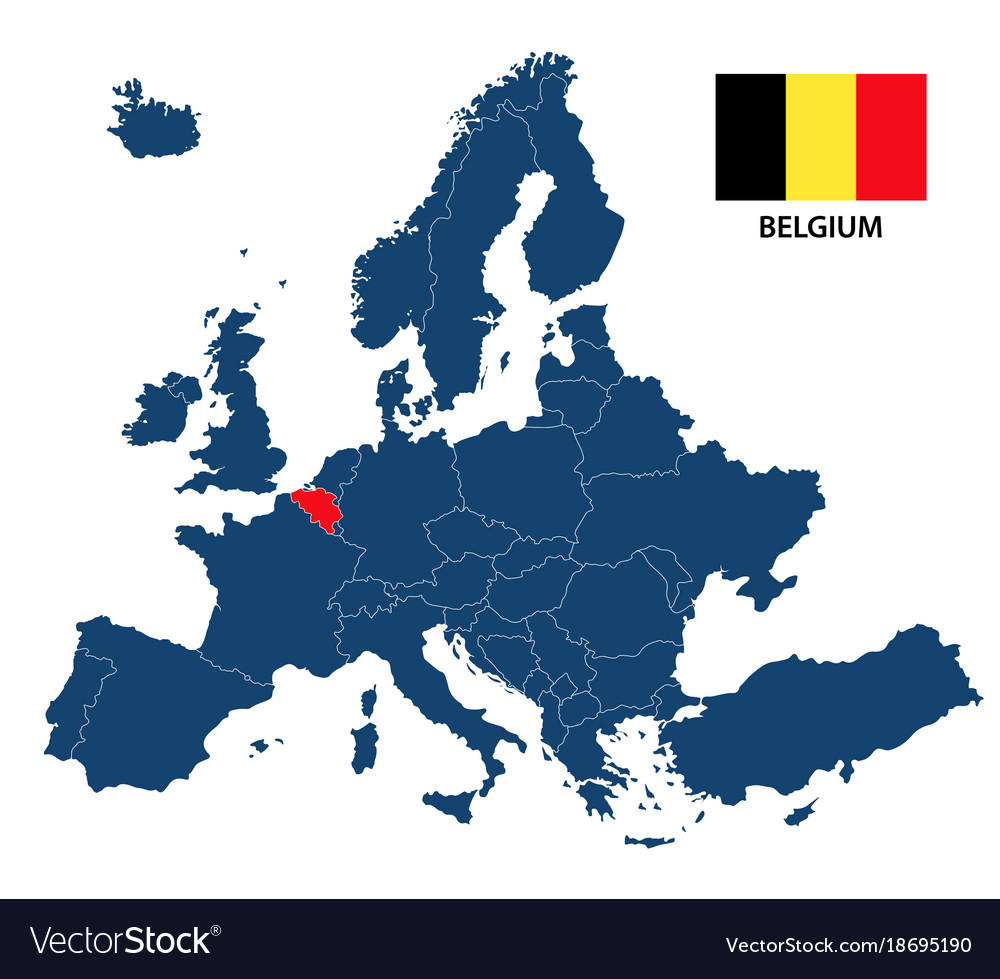 BELGIA
[Speaker Notes: Adolphe Sax ble født i BELGIA i 1814. Faren hans var instrumentmaker, så når Adolhpe kom hjem fra skolen, likte han å være sammen med faren og lage sine egne instrumenter. 

Da han var 27år gammel, flyttet han til Paris. Det var i den tiden han lagde sin første saksofon. Det ble presentert for verden for første gang på en utstilling i Brussel i 1841. I redsel for at andre musikere skulle kopiere instrumentet turde han ikke vise det frem og spilte bare et kort musikkstykke bak et skjermbrett. 

Det er altså 180år siden den første saksofonen ble laget. (2021)]
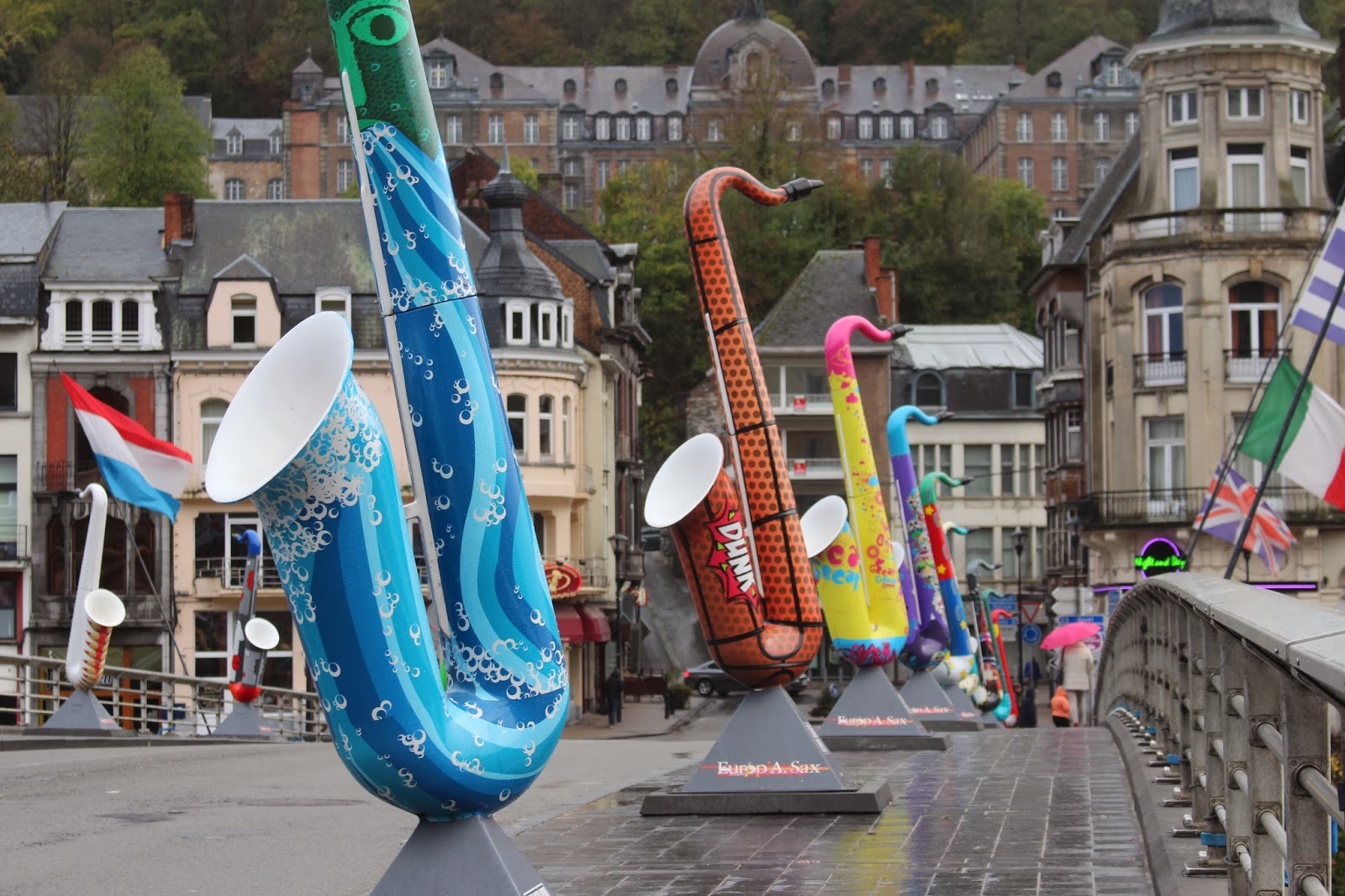 [Speaker Notes: I Dinant i Belgia, hjembyen til Adolphe Sax, er det laget mange flotte saksofonstatuer til minne om ham.]
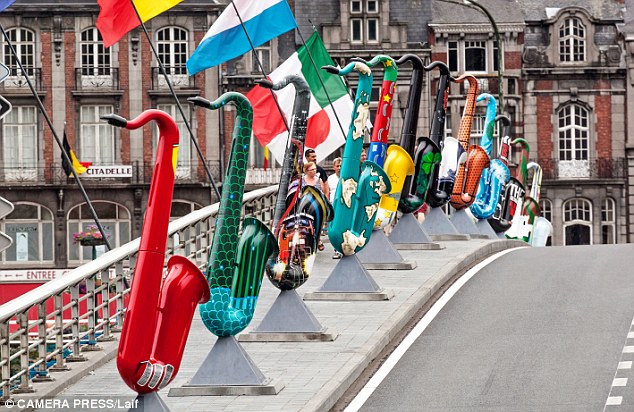 [Speaker Notes: Se hvor flotte farger og mønster de har]
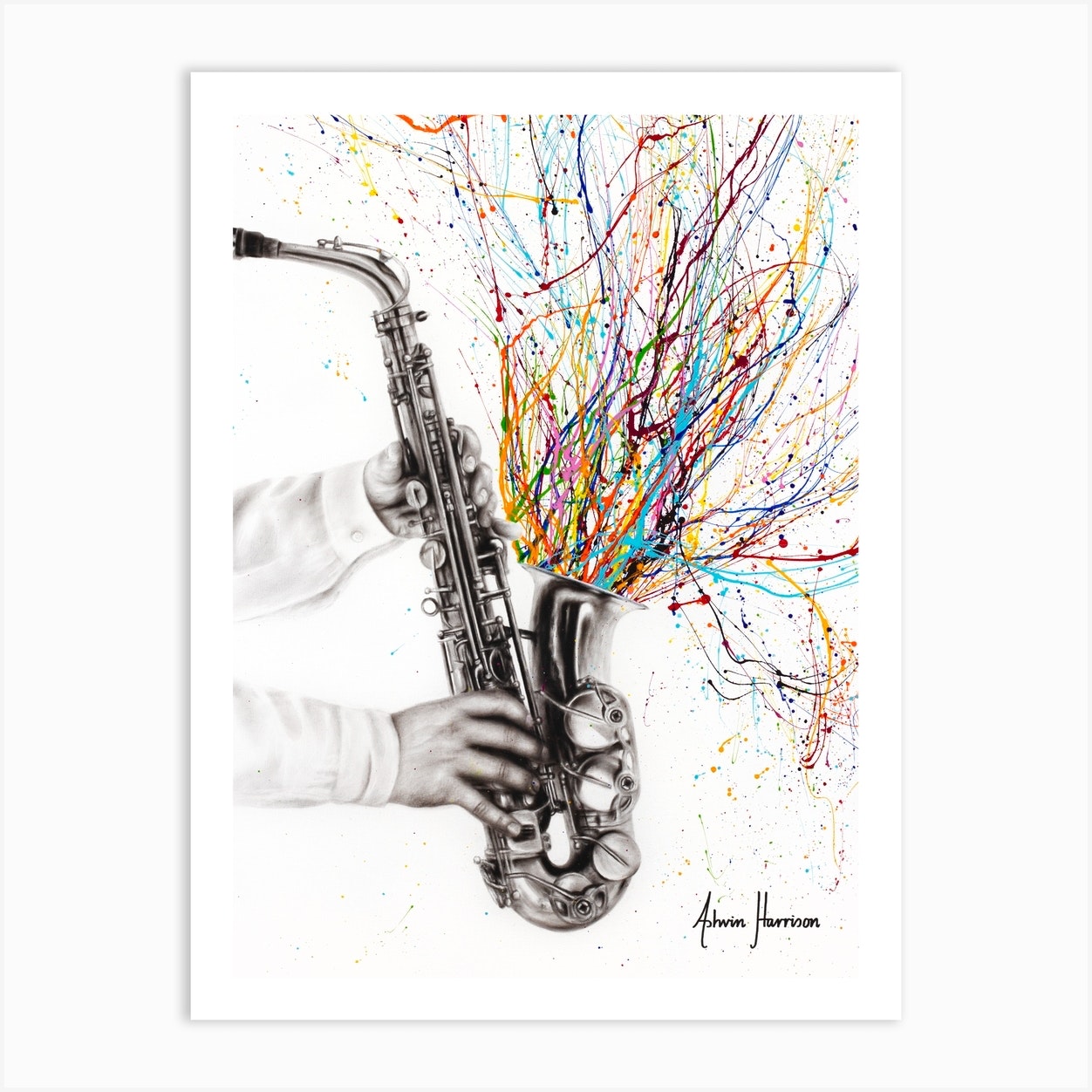 [Speaker Notes: Når vi lytter til musikk, får vi gjerne ASSOSIASJONER til noe. Det betyr at vi forbinder (binder sammen) noe med noe annet. F.eks, om noen sier SOL – da tenker en gjerne på sommer og varme.]
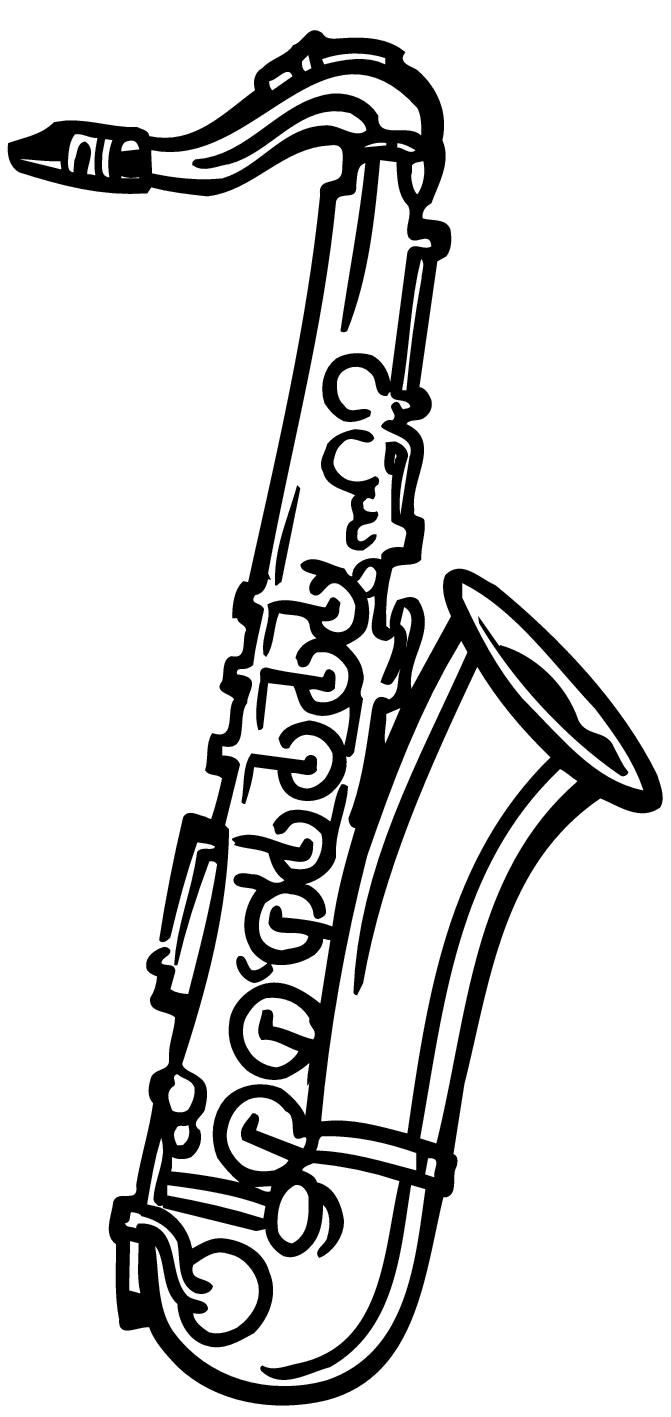 [Speaker Notes: Hva kommer ut av din saxofon når du hører på saxofonmusikk?? Nå skal du få din egen tegning. Der kan du fargelegge saksofonen, og tegne det du ASSOSIERER med musikken du lytter til. 

I blogginnlegget ligger det et word-dokument med bilde av en saksofon som kan skrives ut til elevene. 

Jan Garbarek er kanskje Norges mest kjente saksofonist. Han spilte utmarsjen i bryllupet til kronprins Haakon og Mette Marit. Den kan elevene ha i bakgrunn mens de begynner å tegne. Den første melodien er nok litt fremmed for elevene, men tenker det er spennende for dem å se fra bryllupet likevel. Den andre melodien begynner på 3:40 – og er en gammel brudemarsj. 

https://youtu.be/teUA5Q-4aJQ

Eller en kan lytte til FIREPLACE JAZZ direktesendt her: 
https://youtu.be/dpyb7W7atKE]
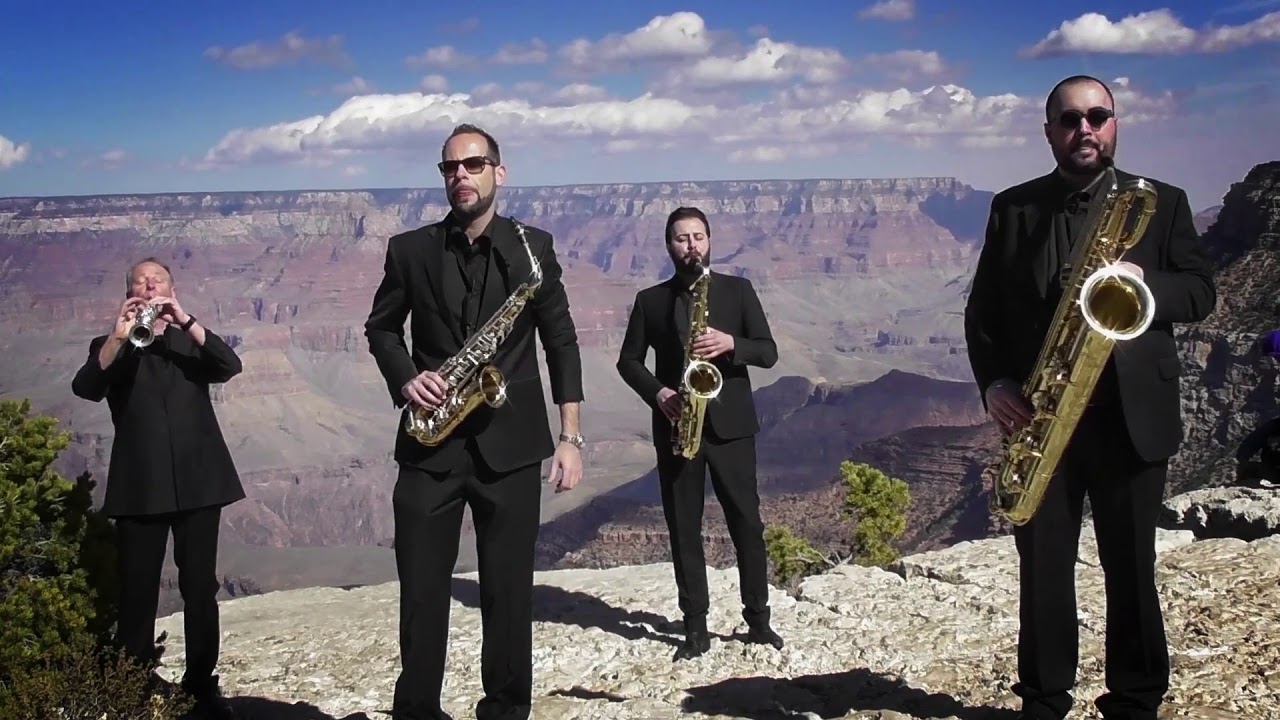 [Speaker Notes: Her er en saksofonkvartett (fire musikanter).De spiller et stykke av Vivaldi. Legg merke til fingrene deres  
ITALIENSK SAKSOFON KVARTET ved Grand Canyon Arizona - Federico Mondelci sopran, Davide Bartelucci alt, Pasquale Cesare tenor, Michele Paolino Bariton
https://youtu.be/vXzg5tEy2cQ


Alternativer: 
https://youtu.be/TOqSpXamaOw   
8 unge saksofonister fra Korea som spiller et stykke sammen. Fantastisk flott, men litt vanskeligere å se fingersettingen. 

https://youtu.be/2sa5RaiPLm0
9 unge som spiller Vinter av Vivaldi

https://youtu.be/eSeHV6QjE9w
Seth Radman – en ung mann som selv spiller 4 ulike saksofonstemmer. Her vises fingerspillet veldig godt.

https://youtu.be/Q32KnGdG7b0
En kvartett av fire unge damer som spiller Palladio av Karl Jenkins]
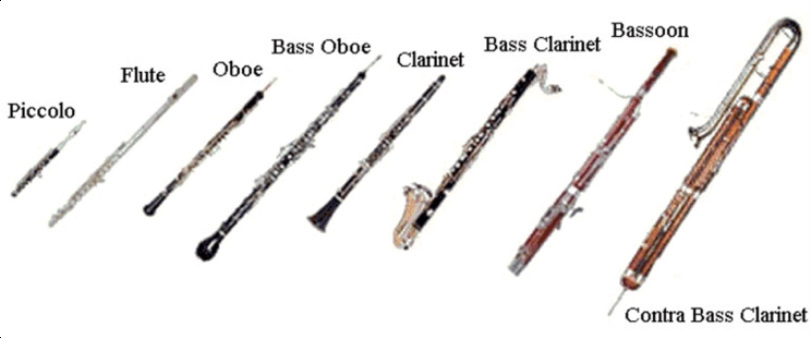 [Speaker Notes: Det er ikke bare saksofonen som er en treblåser. Alle fløytene du ser her er treblåsere. De har altså et lite stykke tre i munnstykket. Tverrfløyten (nr 2 fra venstre) blir fremdeles regnet blant treblåserne, men har nå som regel munnstykke i kun metall – ofte sølv. Tidligere var det vanlig at det var laget av tre. 

https://youtu.be/Cwfj9Xx2LF4
I denne 2:37 lange videoen, vises 6 ulike treblåsere. En side for barn.]
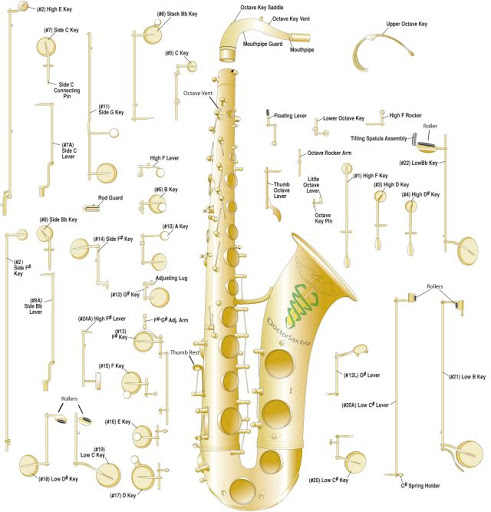 [Speaker Notes: Det er veldig mange deler som skal settes sammen i en saksofon. Og før de skal settes sammen skal de jo også lages. Hver del må passe helt nøyaktig inn for at det skal bli et godt instrument. Det er ganske imponerende. 

Her er en animasjonsfilm som viser hvordan delene settes sammen. Er det noen som klarer å telle?? (Det er omtrent 600 deler til en saksofon).

https://youtu.be/gNgb0l0VAd4

Det viktigste vises fra 0:40 – 3:30. Om du synes den er litt for lang, kan du ta med dette utklippet.]
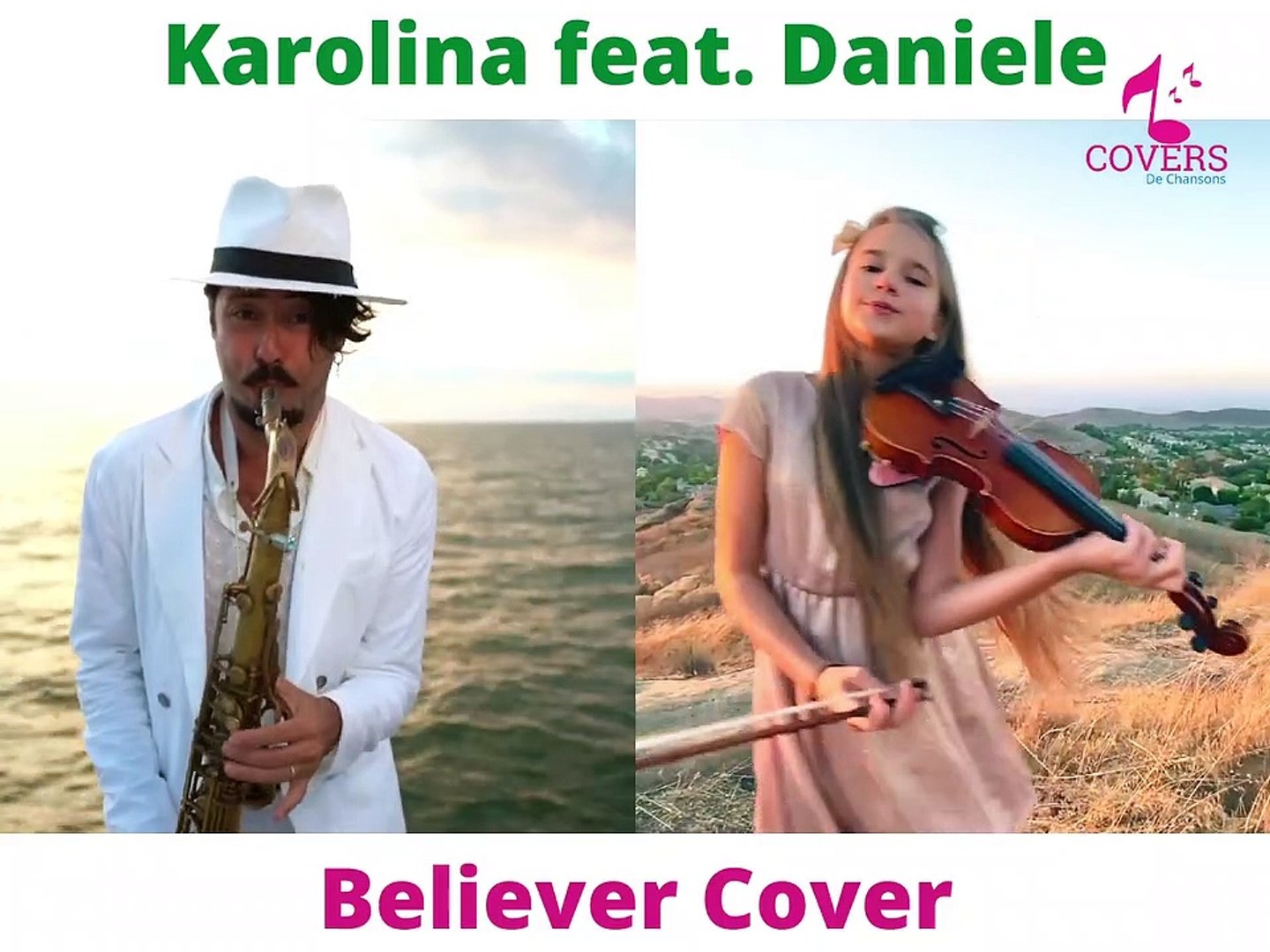 [Speaker Notes: Saksofon spilles oftest samme med andre instrumenter. Karolina og Daniele har spilt inn mange låter sammen, og jeg synes det er både spennende og vakkert å se og lytte til dem. Håper du også vil like dette.

https://youtu.be/gCTCB02X_j0  

Her finner du en liste med flere låter. Velg gjerne en som passer din klasse best.
daniele vitale karolina protsenko - YouTube]
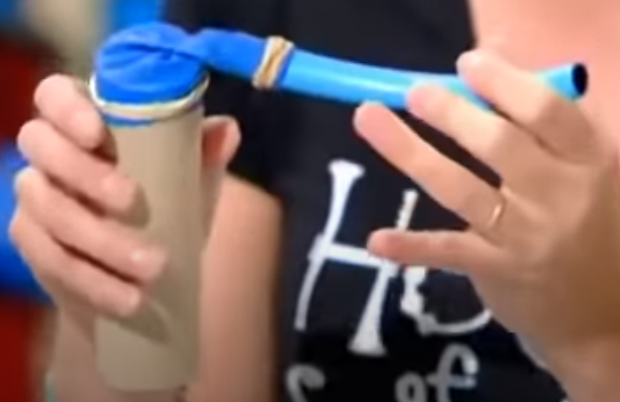 [Speaker Notes: Du kan enkelt lage ditt eget blåseinstrument. Det eneste du trenger er et rør (f.eks. tørkerull) en liten bit fra en hageslange, gummistrikk og en ballong. 

Filmen startet her på 5:55
https://youtu.be/SkGRzkMgogo?t=354


Nb: for å få lyd må ballongen ligge flatt mot røret. Prøv også å lage 3-4 små fingerhull på fremsiden, og ett bak til tommelen.]
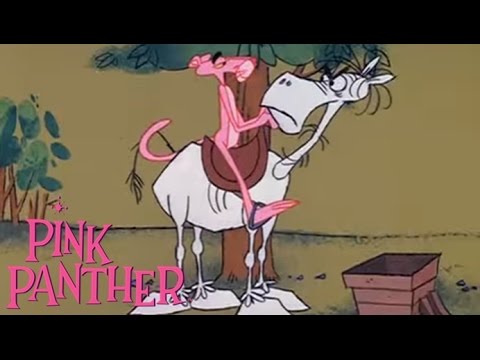 [Speaker Notes: Nå er det på tide å bare ha det litt gøy . Kos dere med filmen, og legg merke til musikken i bakgrunnen.

https://youtu.be/N9irl60bduk]
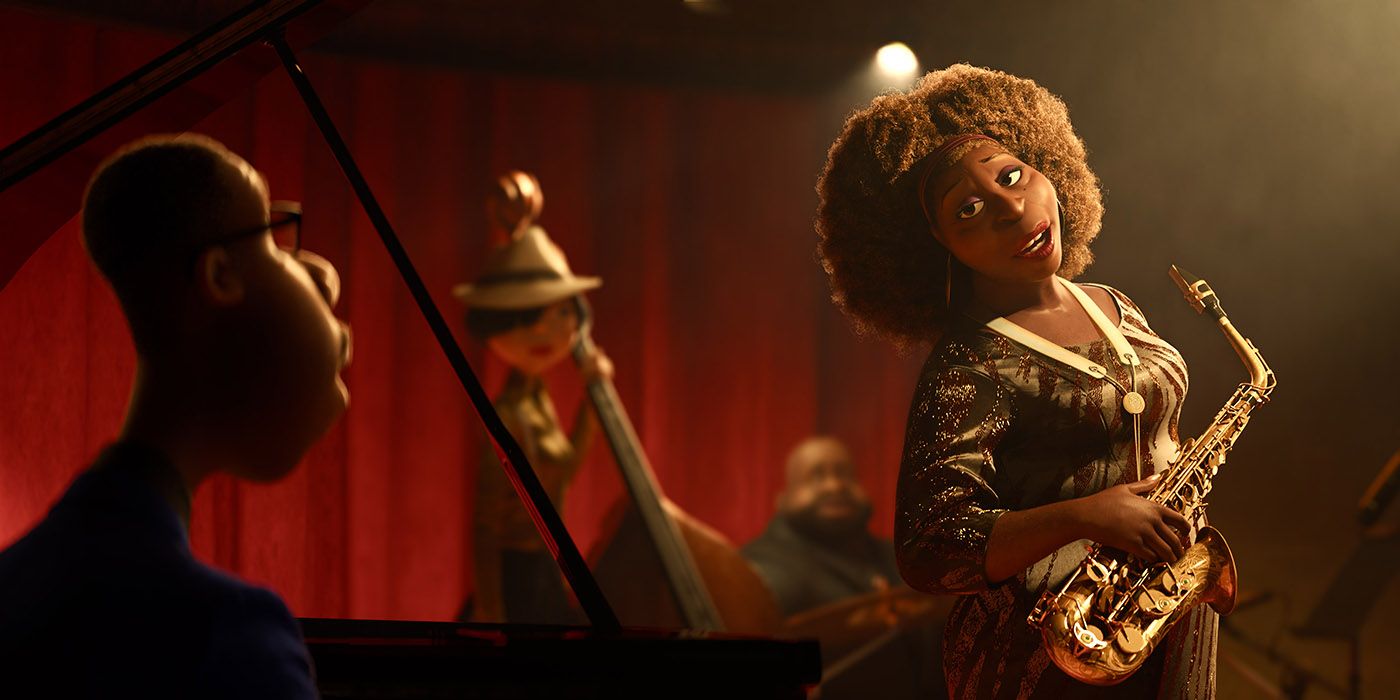 [Speaker Notes: Saksofon er ofte forbundet med Jazz, som er en musikksjanger.

Den startet i USA på slutten av 1800 tallet, - kanskje på den tiden tip, tip foreldrene dine levede. 
Det som er spesielt med Jazz er at den ikke bare spiller melodien til en sang, men det er som om musikerne leker seg med melodien og gjør den mer levende. Ofte blir den forskjellig fra gang til gang. Det kalles å IMPROVISERE. At en gjør noe nytt og annerledes for hver gang. 
Rytmen i jazzen er også ofte annerledes. I stedet for èn bestemt rytme, kan det spilles flere ulike rytmer samtidig. 

Det var afrikanske amerikanere som startet med jazzmusikk etter at slaveriet var slutt i Amerika. 
I den nye filmen Soul, spiller de mye Jazz. Hovedpersonen Joe Gardner, har en stor drøm om å få være med og spille piano sammen med den berømte saksofnisten Dorothea. Her får vi høre henne spille… 

https://youtu.be/m83fP4FD2P8]
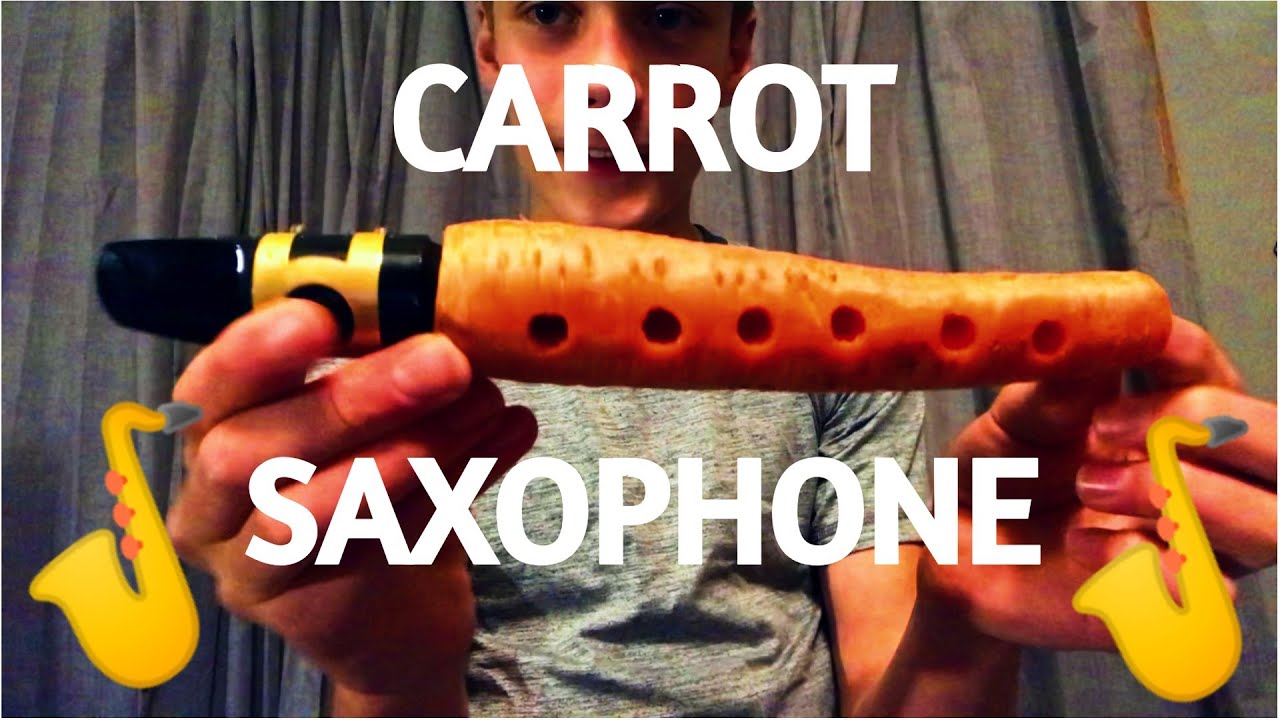 [Speaker Notes: Er det mulig å lage en Saksofon av en gulrot?? Cooper Craze har gjort et forsøk. Her kan dere få se hvordan det gikk  

https://www.youtube.com/watch?v=QKTcJmHcJaE]
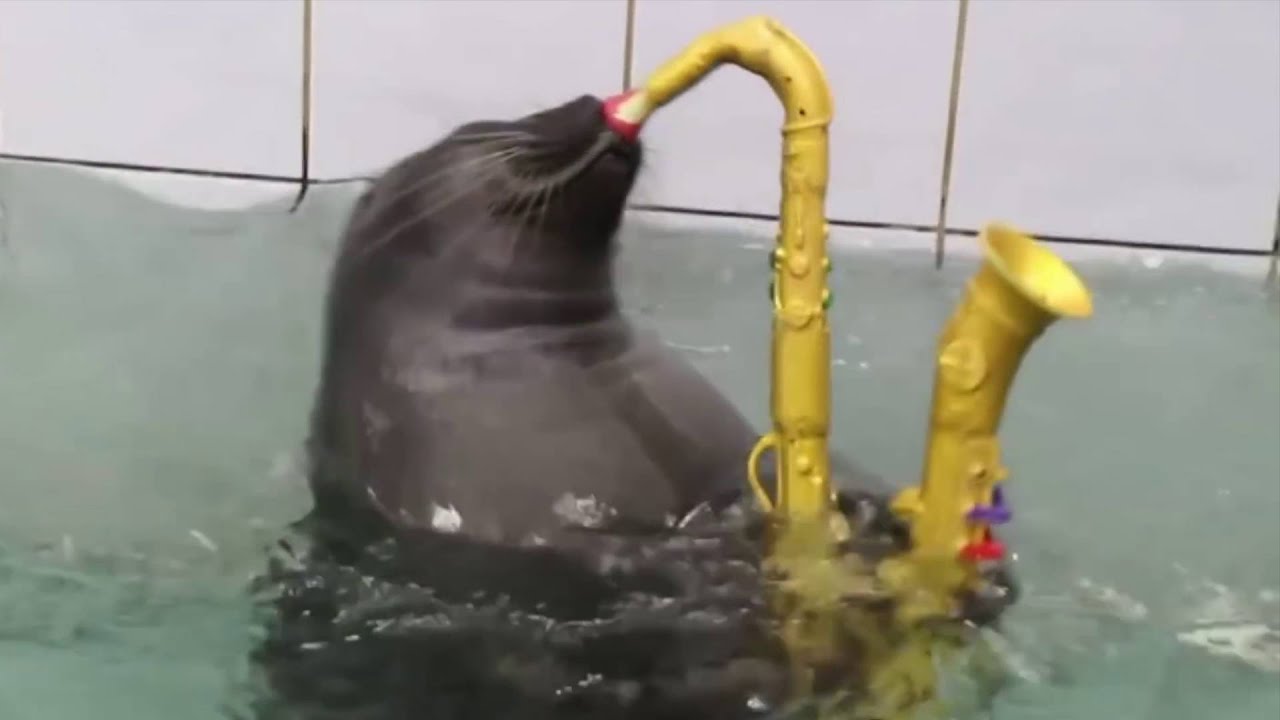 [Speaker Notes: Er dette mulig??

https://youtu.be/Ruy8HwzeG8w]
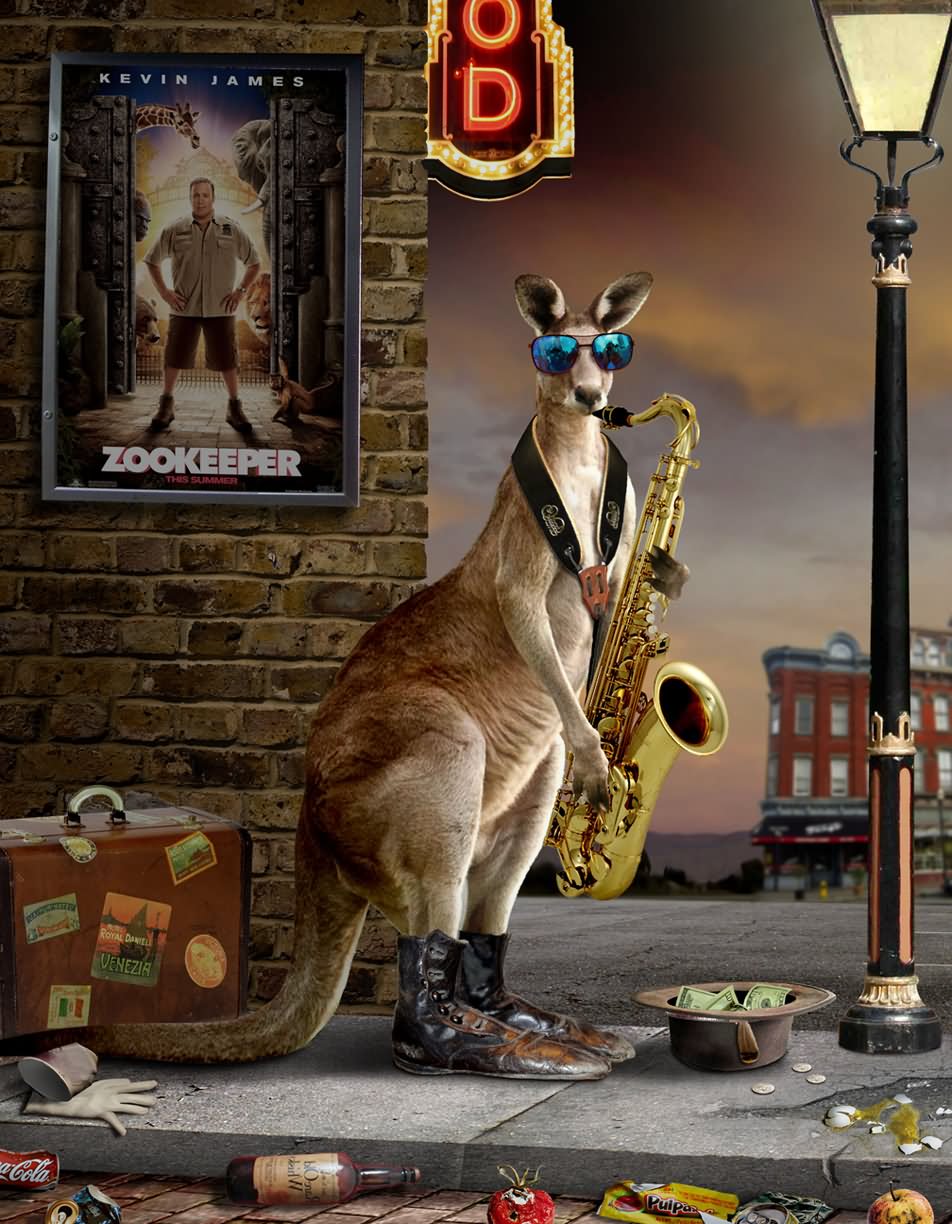 [Speaker Notes: Kul type ]
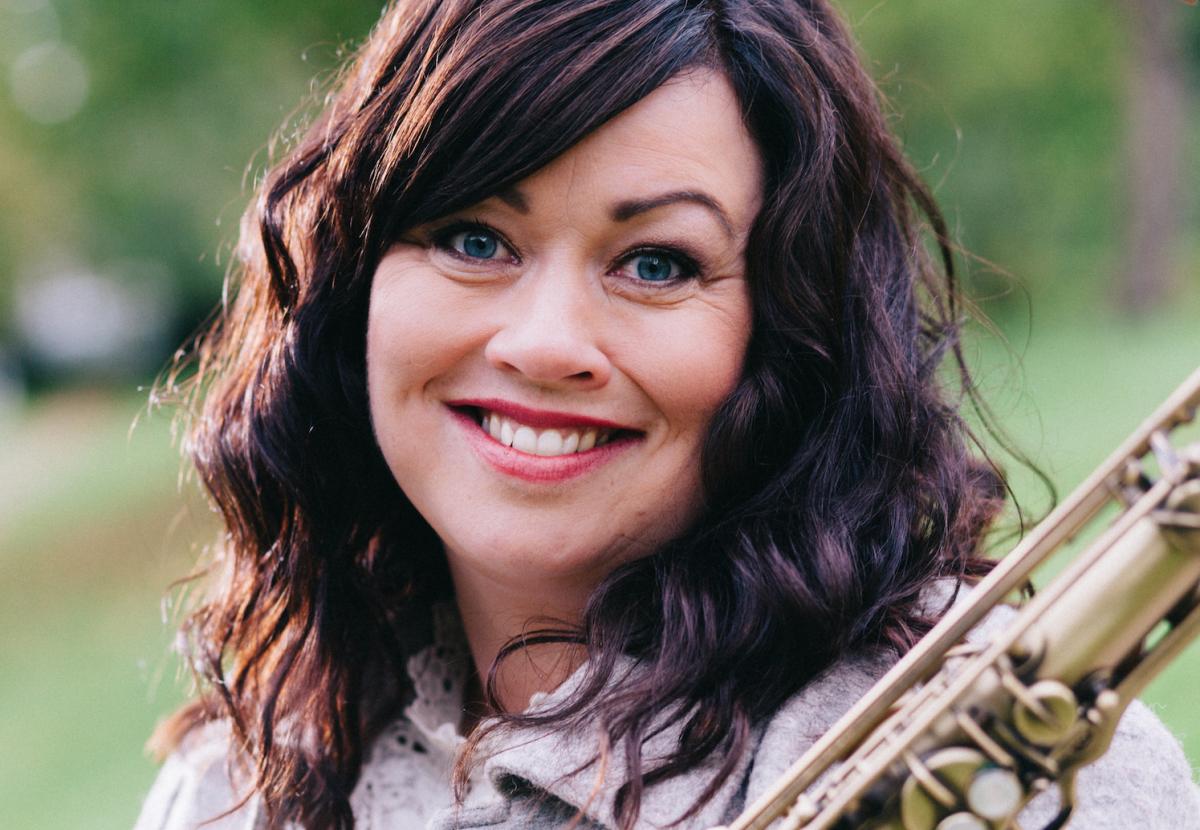 Frøydis Grorud
[Speaker Notes: Har du sett Beat for Beat? Frøydis Grorud har vært med i orkesteret til Beat for Beat i over 9 sesonger, og spilt saxofon. Hun har også et eget KAVRTETT orkester. KVARTETT betyr en musikkgruppe på fire, eller et musikkstykke for fire instrumenter. Frøydis har også gitt ut flere cd-er. Hun har spilt inn mange vakre salmer, som hun tolker på sin egen måte. Her skal dere få høre en som heter: Ikke en spurv til jorden. 

https://youtu.be/YhGTe0ubJoc]
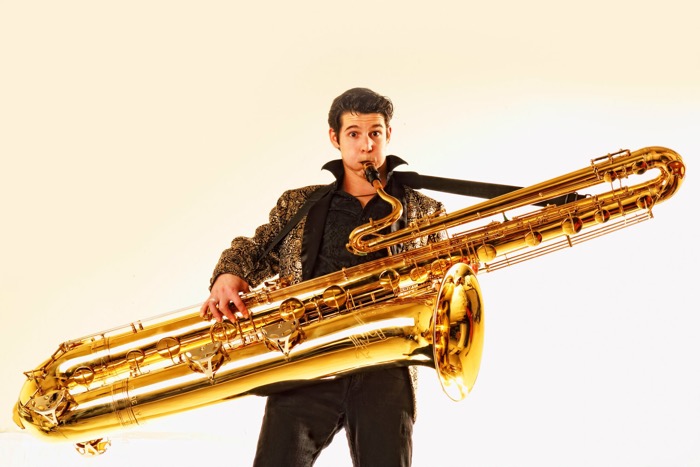 [Speaker Notes: Denne er nok ikke så lett å få med seg rundt om kring ]
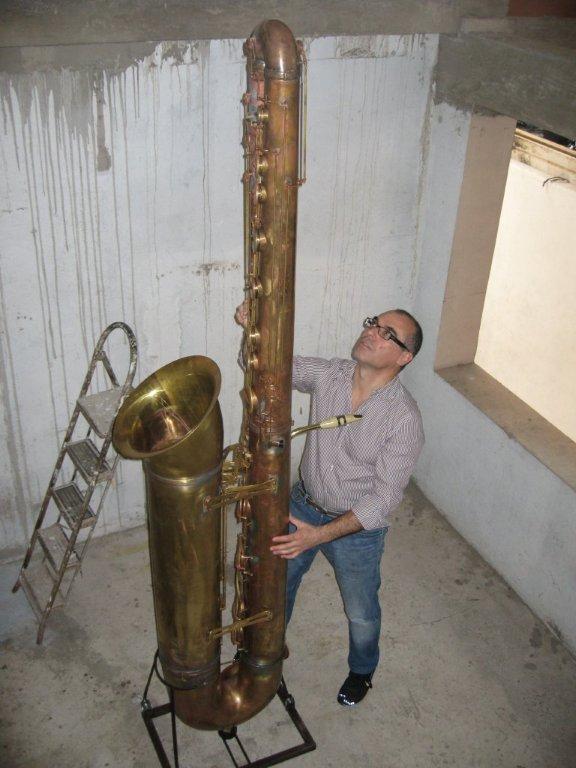 [Speaker Notes: Gilberto Lopes har jobbet i 5 år med denne nesten 3 meter høye, og 35kg tunge saksofonen. Den er ikke helt ferdig enda. Saksofonen heter ”Anakonda” (Etter verdens tyngste kvelerslange)]
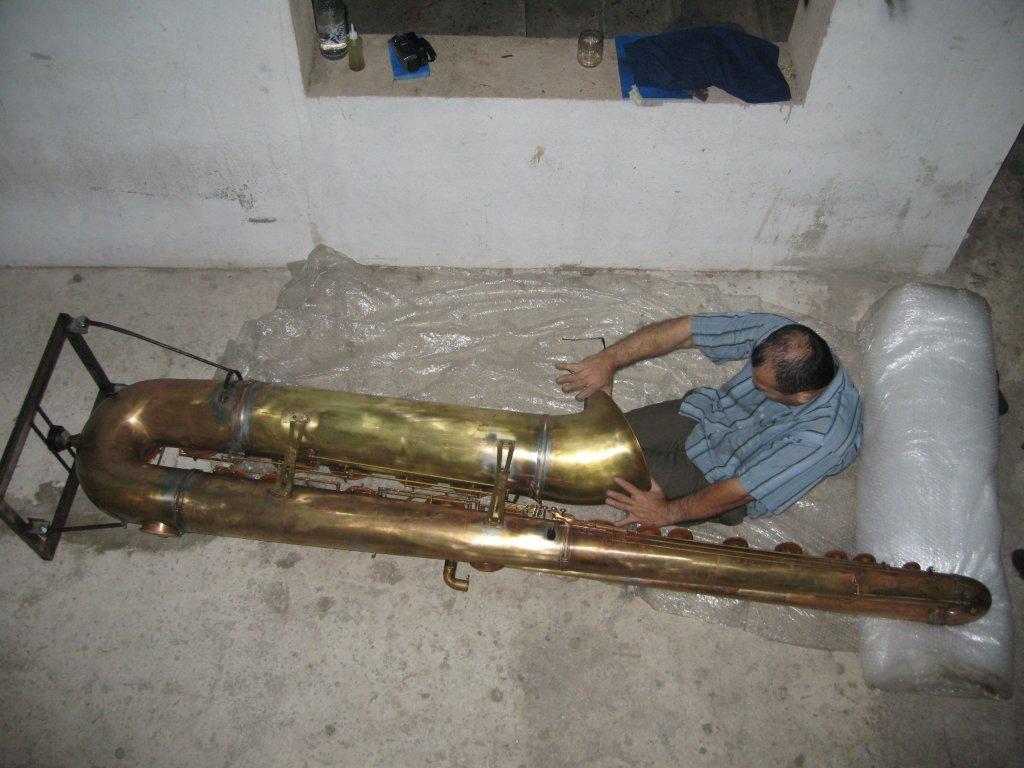 [Speaker Notes: Tror du han får plass inni den?]
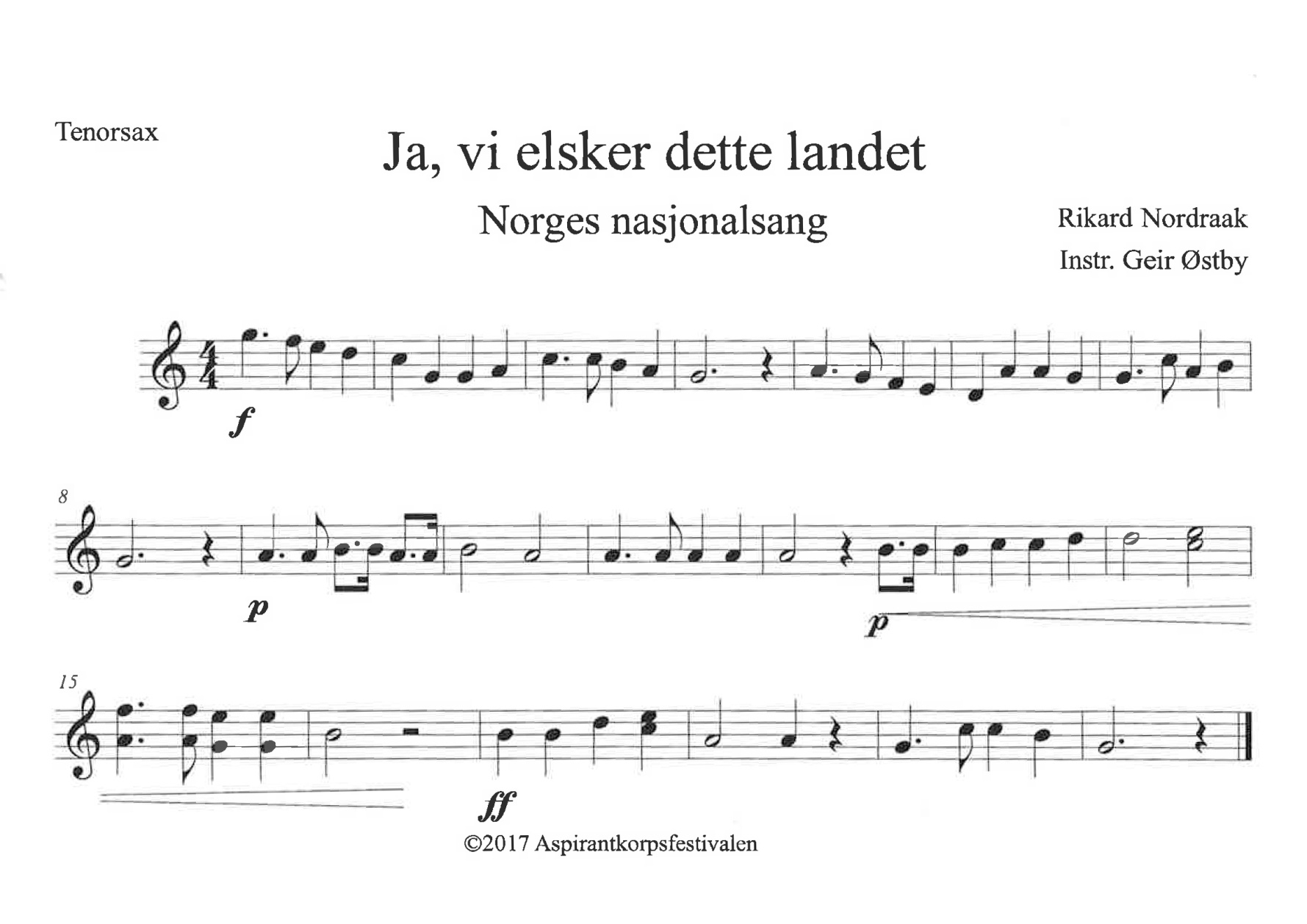 [Speaker Notes: Når en skal spille saksofon, må en lære seg noter for å kunne ”lese” hva en skal spille. Det er akkurat som å lære å lese bokstaver, - litt vanskelig til å begynne med, men når en først har lært det, så kan en det.]
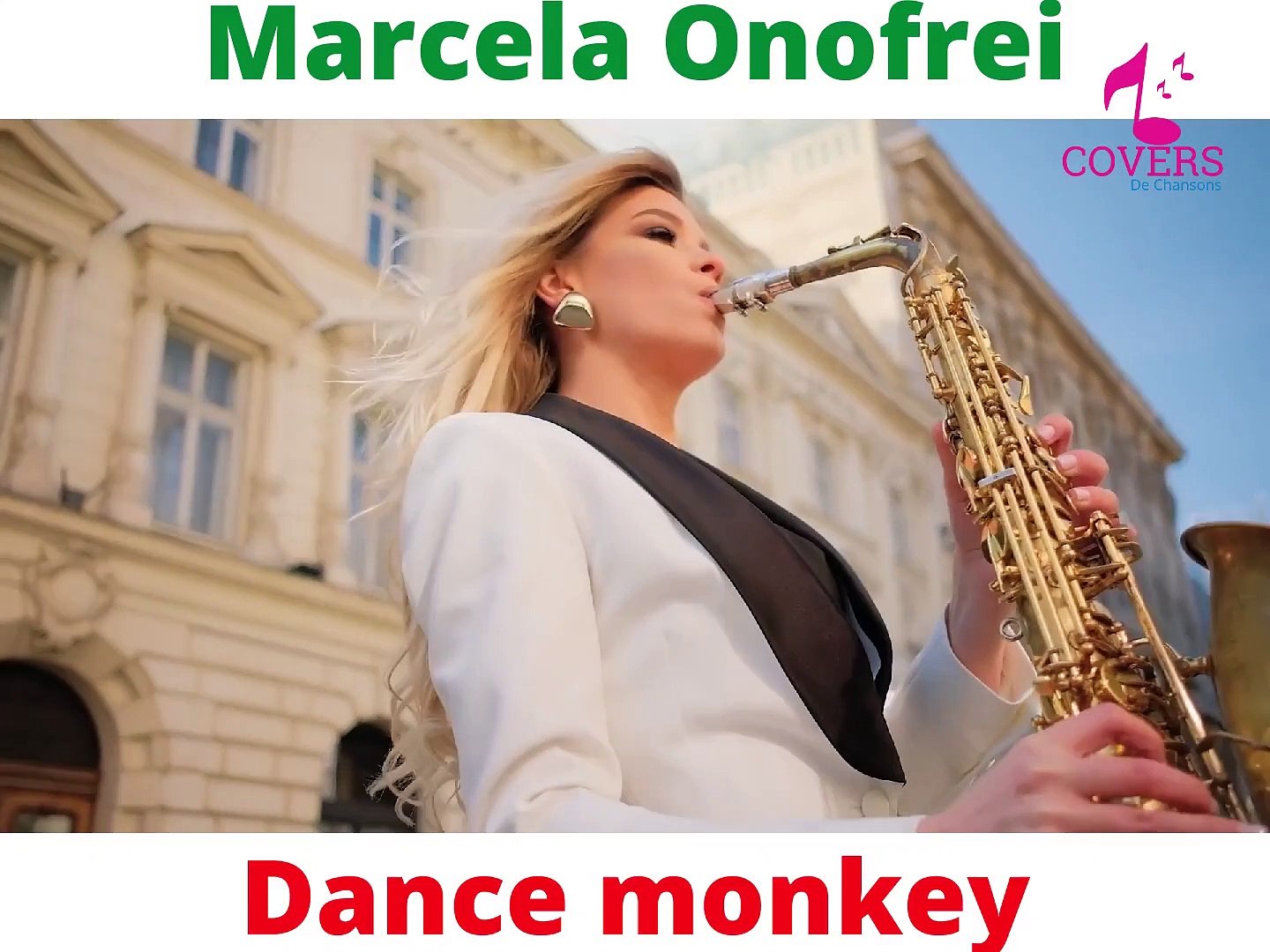 [Speaker Notes: Marcela kaller seg for Lady Sax. Hun er veldig flink til å spille: 

https://youtu.be/Rw3eg55-6Hk]
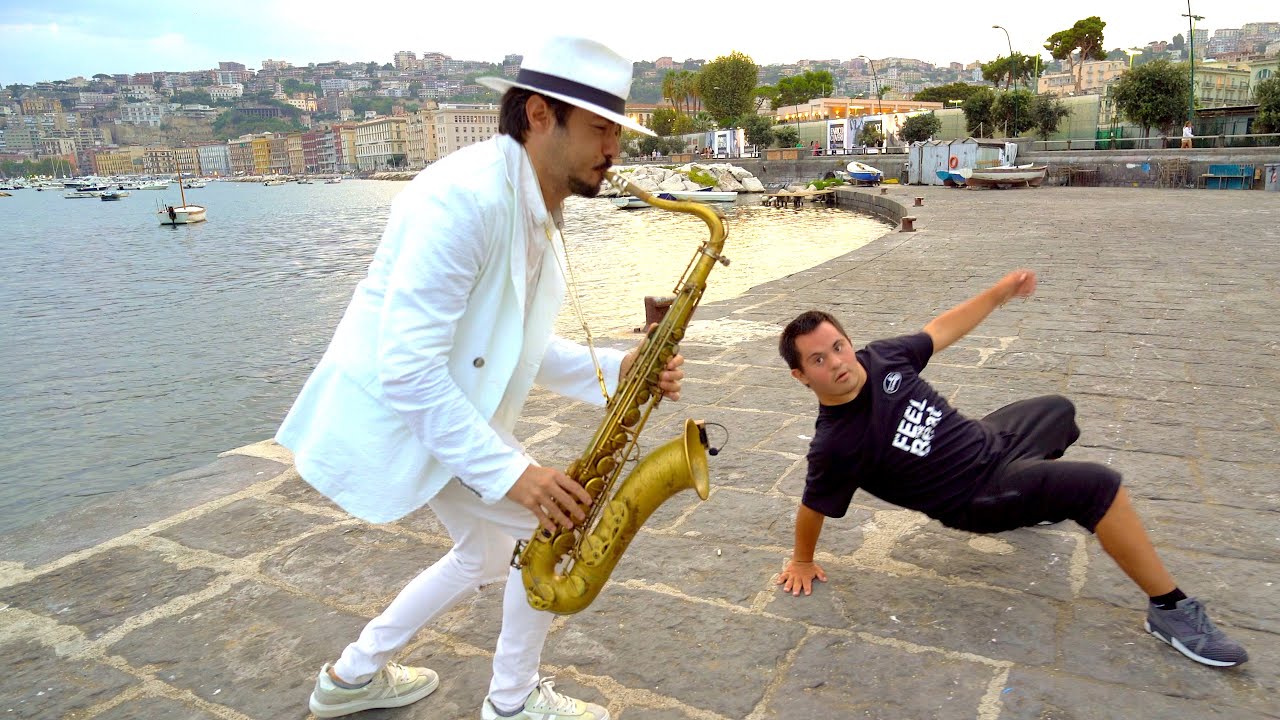 [Speaker Notes: Daniele Vitale spiller ”Faded” mens en mann med Downs danser til. Jeg synes det er flott å se disse to sammen. Fokuset her er at ALLE KAN BLI MED. 

https://youtu.be/h_Q-swtwS2c dancing]
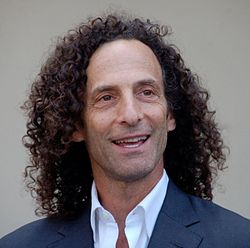 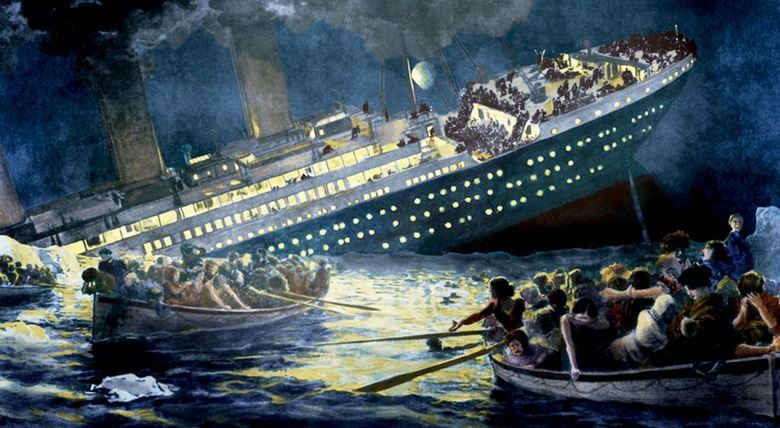 [Speaker Notes: Flott innspilling av My Heart Will Go On  
https://youtu.be/4qzUJphkVZs

Wikipeidia:
Kenneth Gorelick, mest kjent under artistnavnet Kenny G (født 5. juni 1956 i Seattle, Washington, USA) er en av verdens mestselgende og mest kjente saksofonister og klarinettister. Han kaller seg selv for jazzmusiker, men spiller mest popballader som for eksempel «Songbird», «Moment» og «Forever in Love». Kenny G har også spilt saksofon på andre artisters album, som for eksempel Frank Sinatra, Toni Braxton, Katy Perry med flere. Han har fått en stjerne på Hollywood Walk of Fame.

https://youtu.be/4qzUJphkVZs]
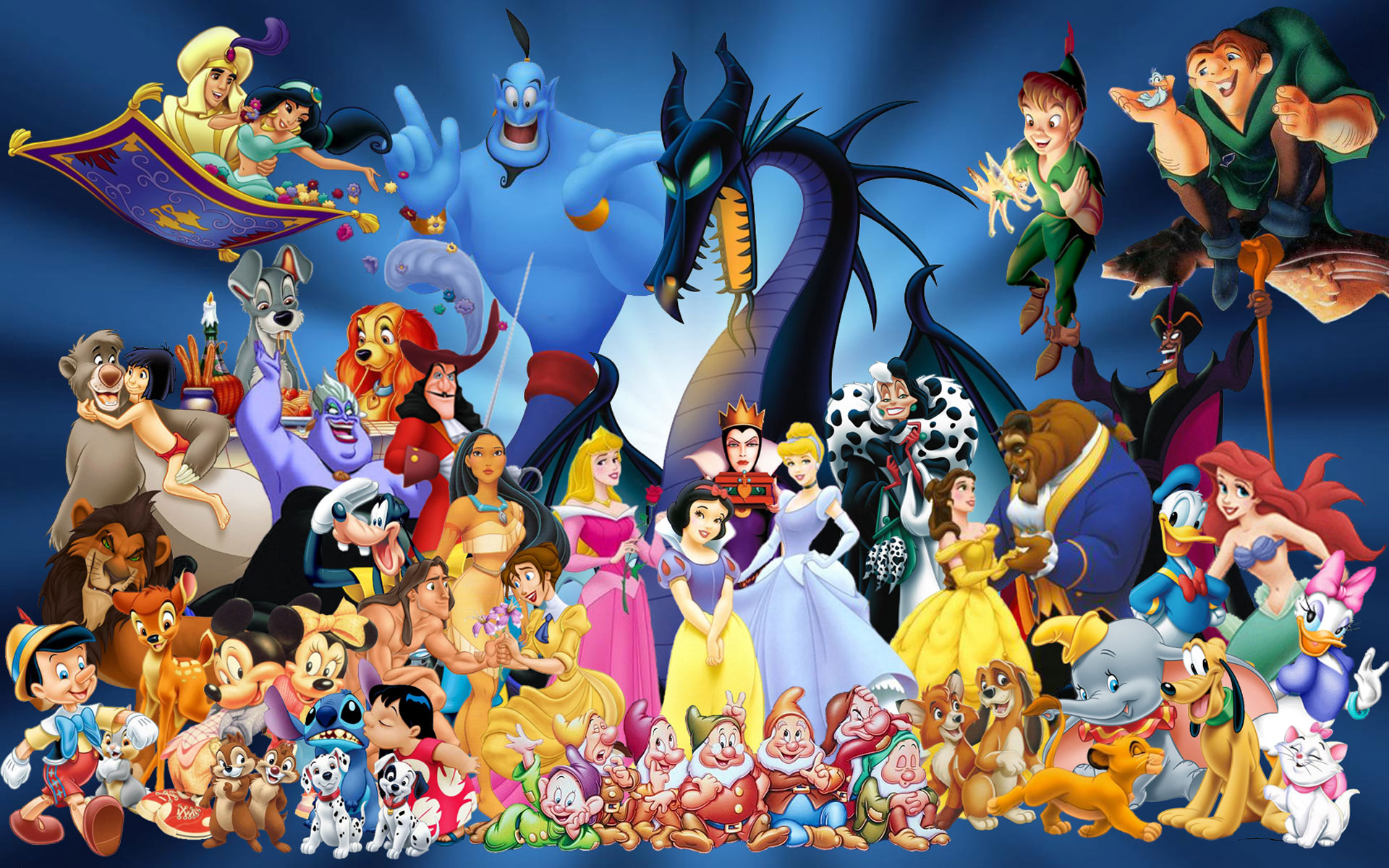 [Speaker Notes: Daniele spiller her mange kjente Disney sanger. Kjenner du dem igjen? 

https://youtu.be/asPPuuK8iho]
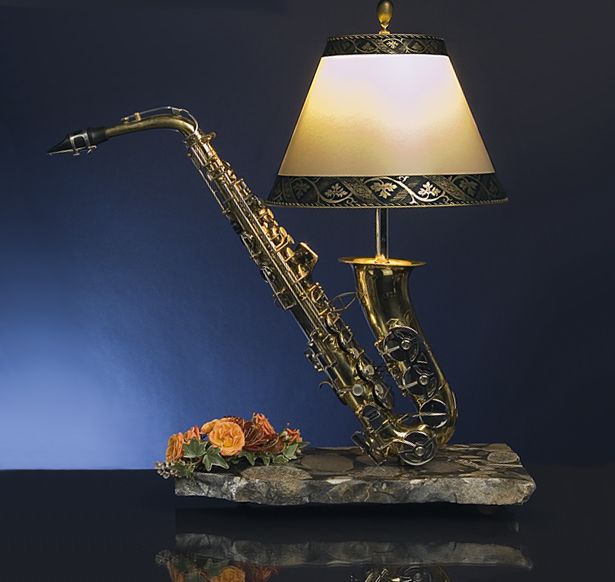 [Speaker Notes: En saksofon kan brukes til så mye…. En lampe…]
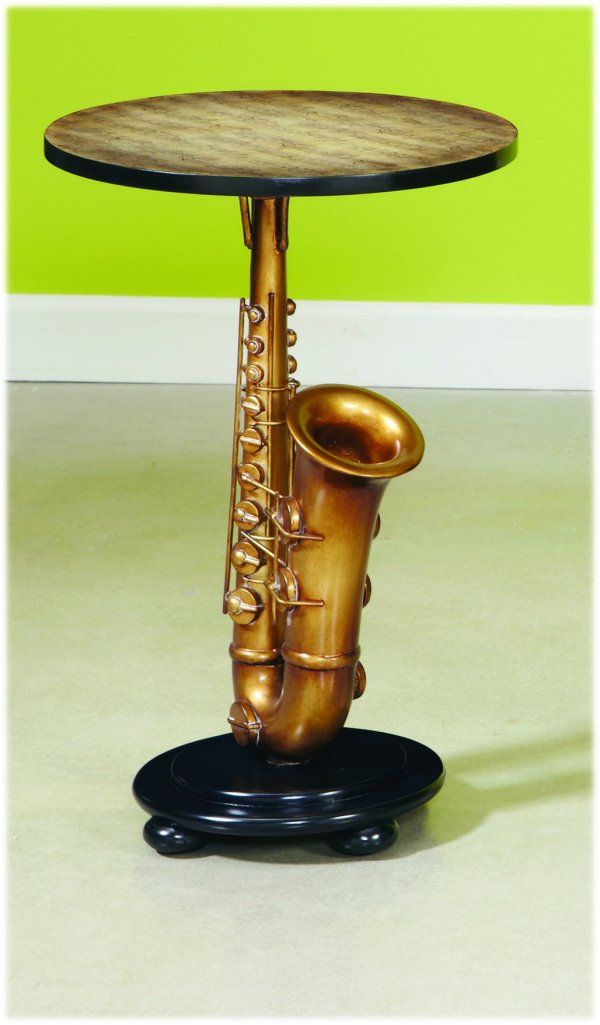 [Speaker Notes: Til et bord]
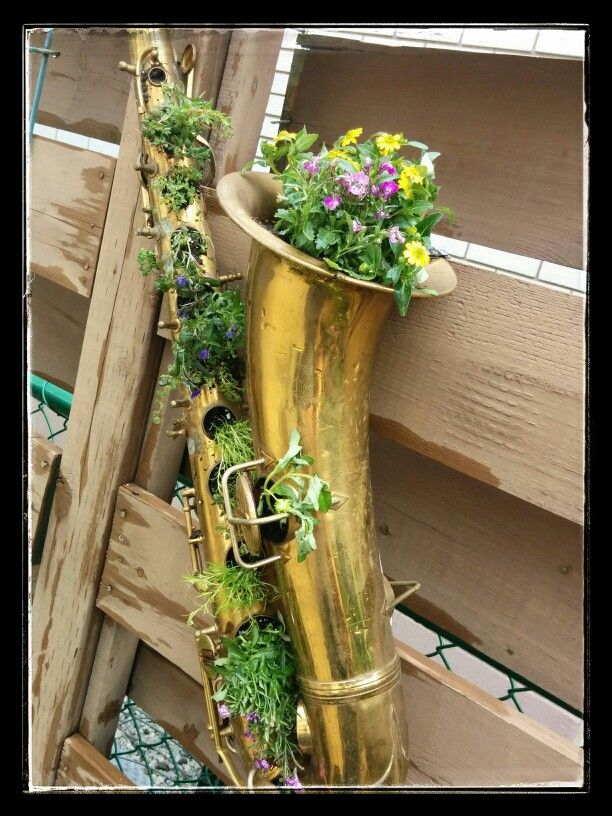 [Speaker Notes: blomsterpotte]
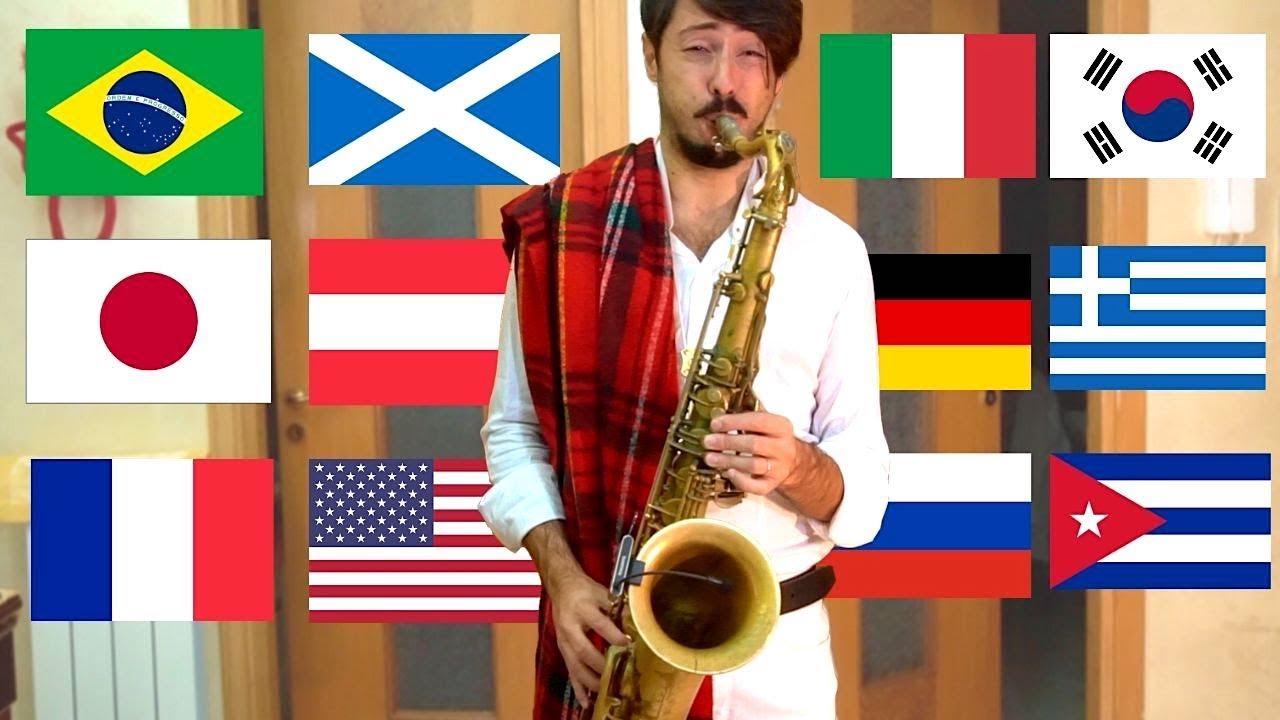 [Speaker Notes: Her er det Daniele Vitale som spiller typisk musikk fra 15 forskjellige land.

https://youtu.be/mHhiUn4Bw7o]
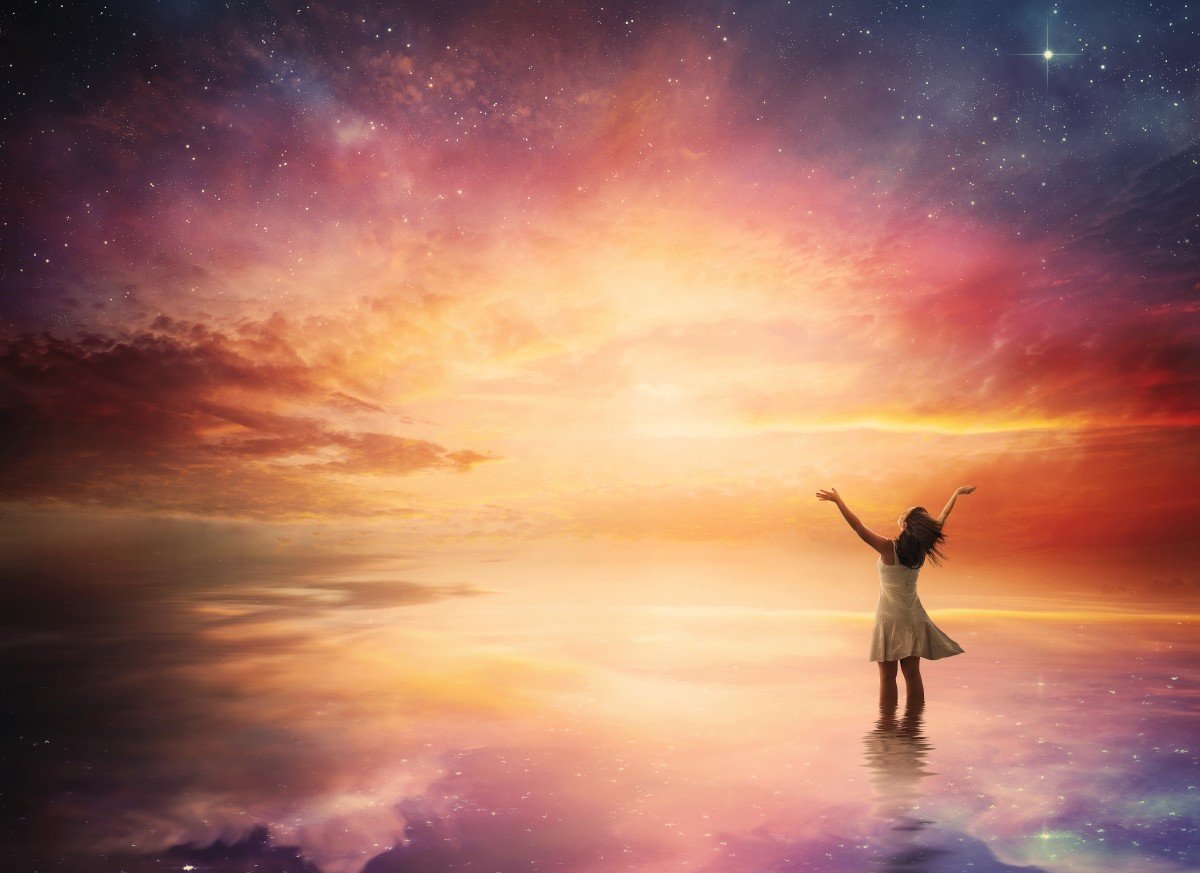 Når en stjerne faller nedEr det skjebnens tråd du serDa kan alt bli santSom du har håpet på
[Speaker Notes: Syng med: 

https://youtu.be/arlhtyz7Jvo]
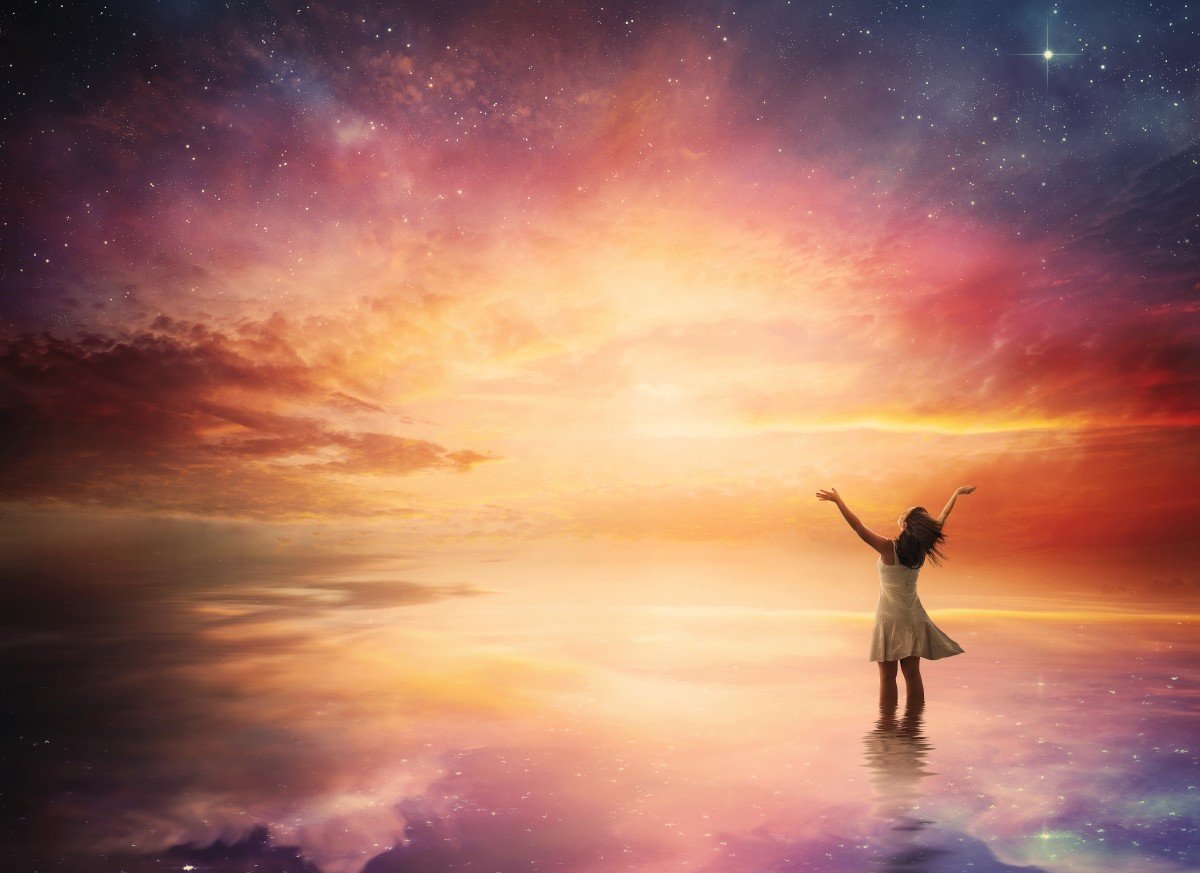 Er ditt hjerte fylt av troPå en drøm du vet er godDa vil alt bli sant,som du har ønsket nå
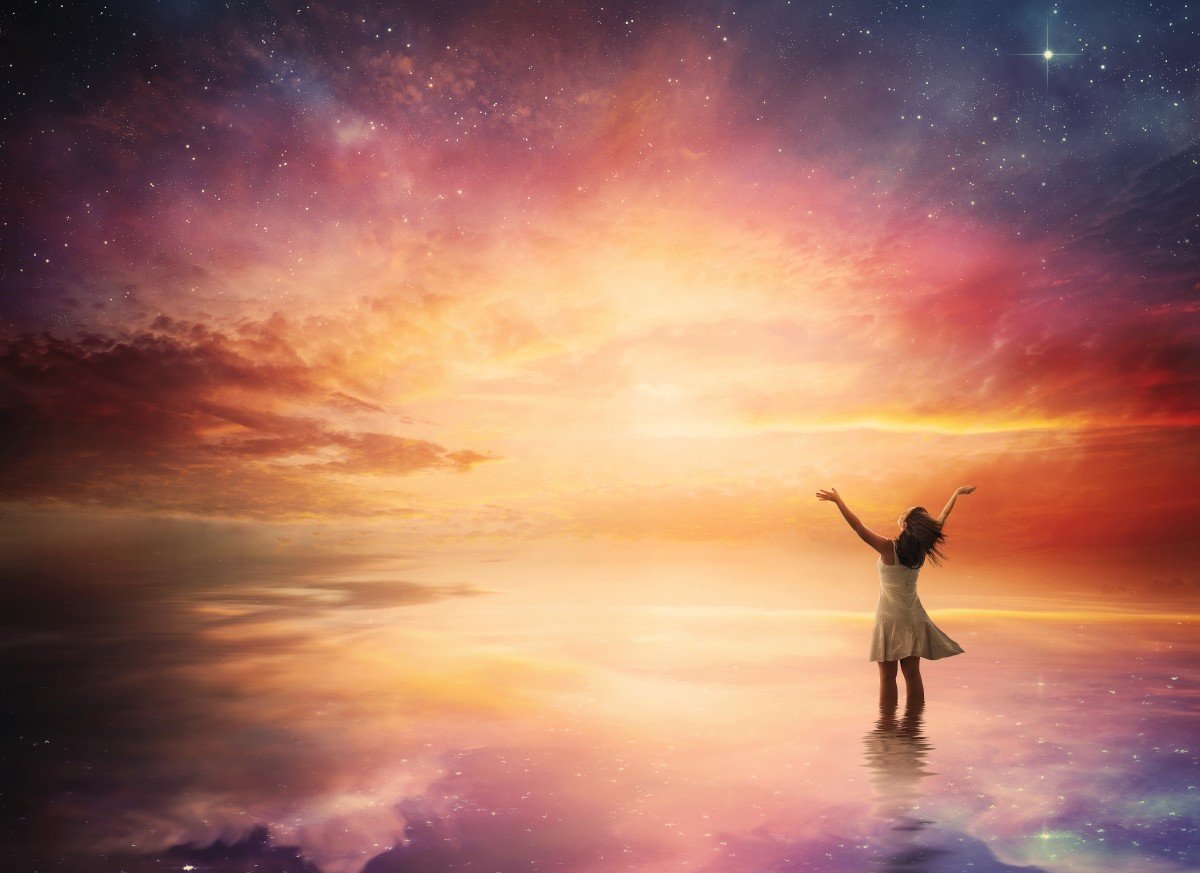 Skinner herSkjebnen vår er en vennSom våger å stå fremMed sine drømmer
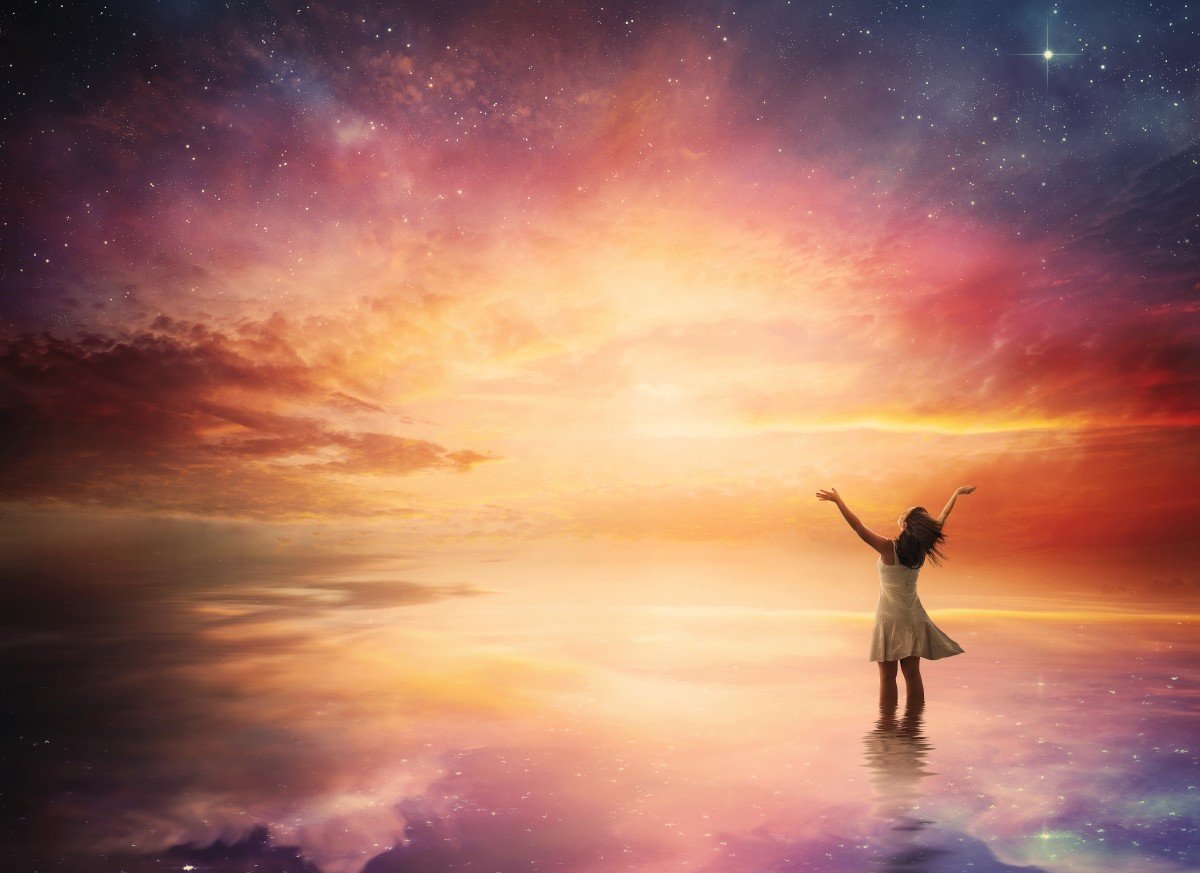 Som et lyn fra himmelen blåEr det skjebnens tråd du såDet du ønsket, tar den fattDen vil du få
Viktige ord Adolphe SaxTreblåser8 forskjellige25 hullBelgia
[Speaker Notes: La elevene være med å si orden. La dem gjerne si dem til en sidekameraten/læringspartneren – med en liten forklaring til ordet]
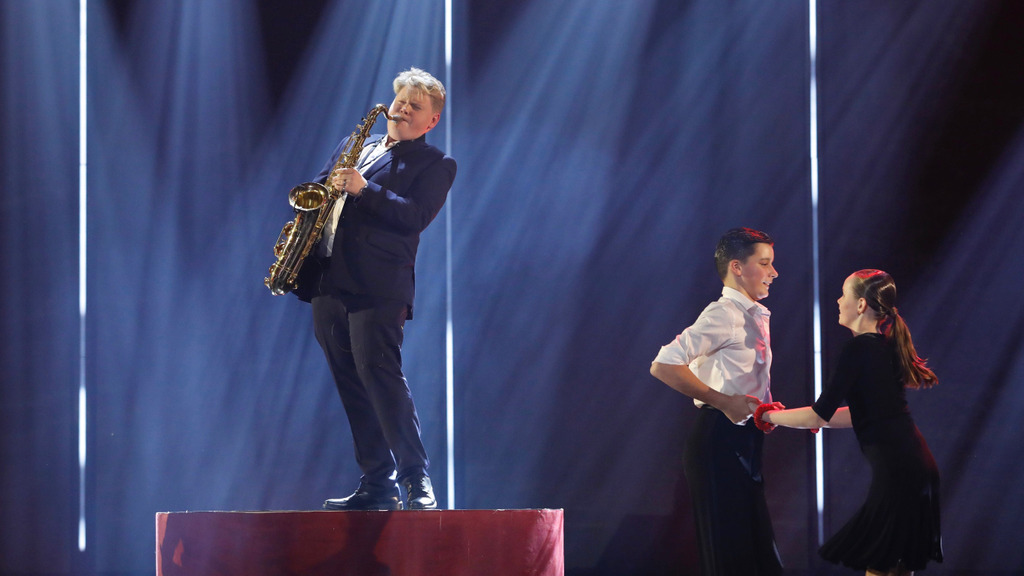 Lars Fotland Bøe
[Speaker Notes: Lars Fotland Bøe fra Jørpeland, var med i Norske talenter i 2019, - og kom helt til semifinalen. Han er bare 16år gammel, og sååå flink på saksofonen!!

Avsluttende video
https://youtu.be/8Je73jbiVss]
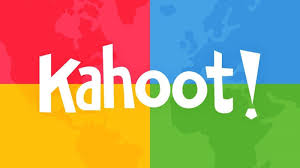 [Speaker Notes: Her finner du en enkel Kahoot, med 10 spørsmål, med to svaralternativ, - som en rask avslutning på temaet 
 
https://create.kahoot.it/share/10-enkle-gitar/0b1a14a7-99a2-4d6f-af9e-95660ca328b0

Bli gjerne medlem av fb gruppen min. Der finner du flere undervisningstips: 

Bondekone | Facebook]
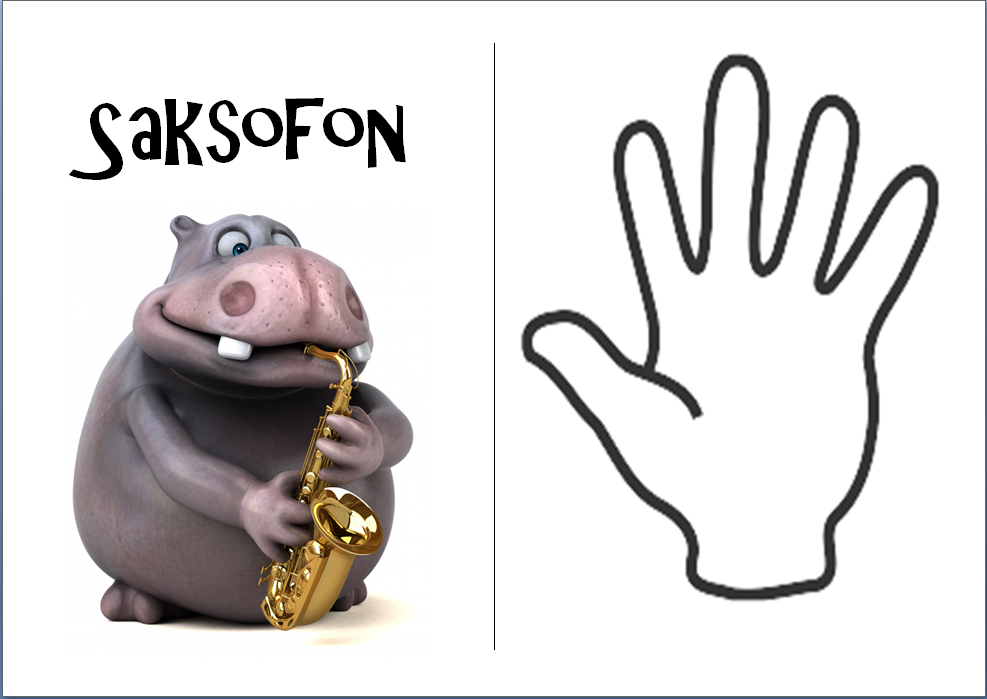 [Speaker Notes: Huskekort til Saksofon

Du finner ordkortet som Word-dokument på blgggeinnlegget. 
Fyll inn de fem viktigste ordene i fingrene, og brett kortet.]